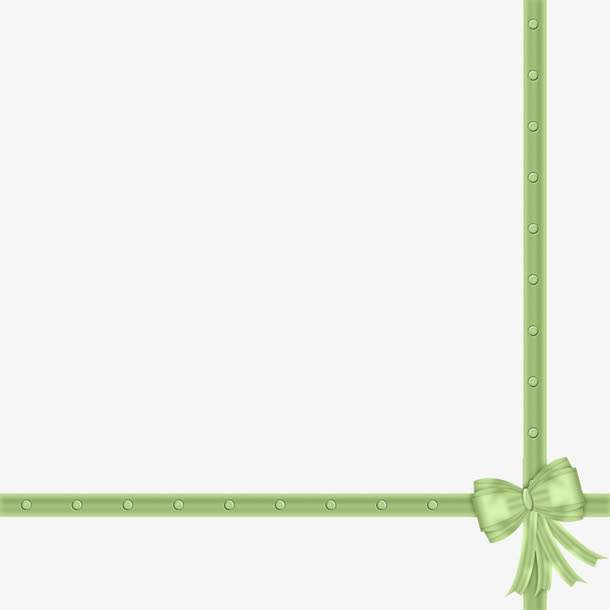 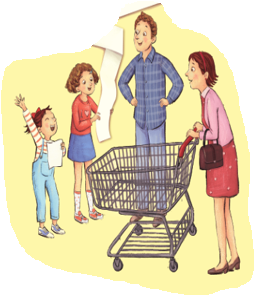 Back to school shopping
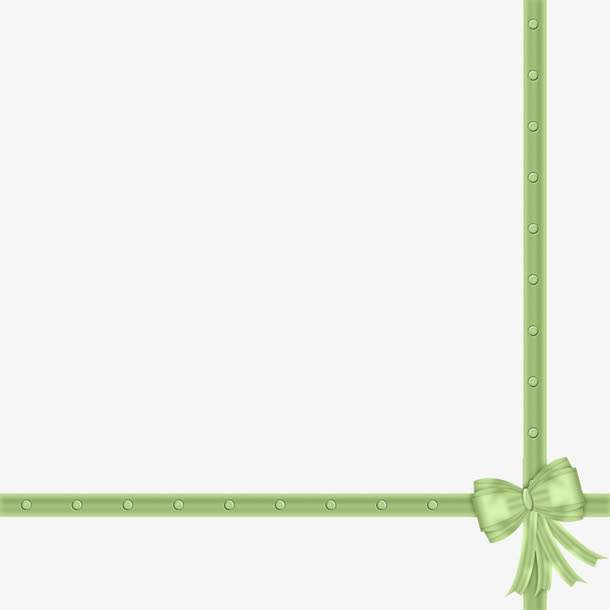 New Year's Day is coming.
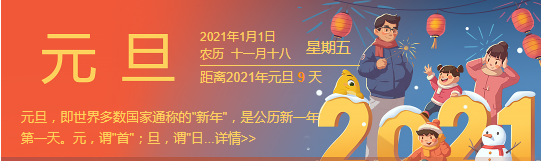 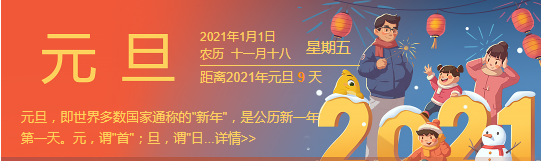 What do you usually do 

on New Year's Day?
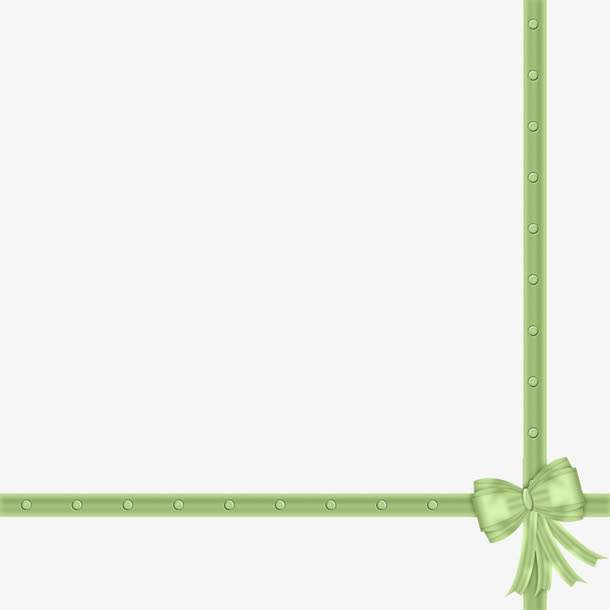 Guess
What do I usually do 

on New Year's Day?
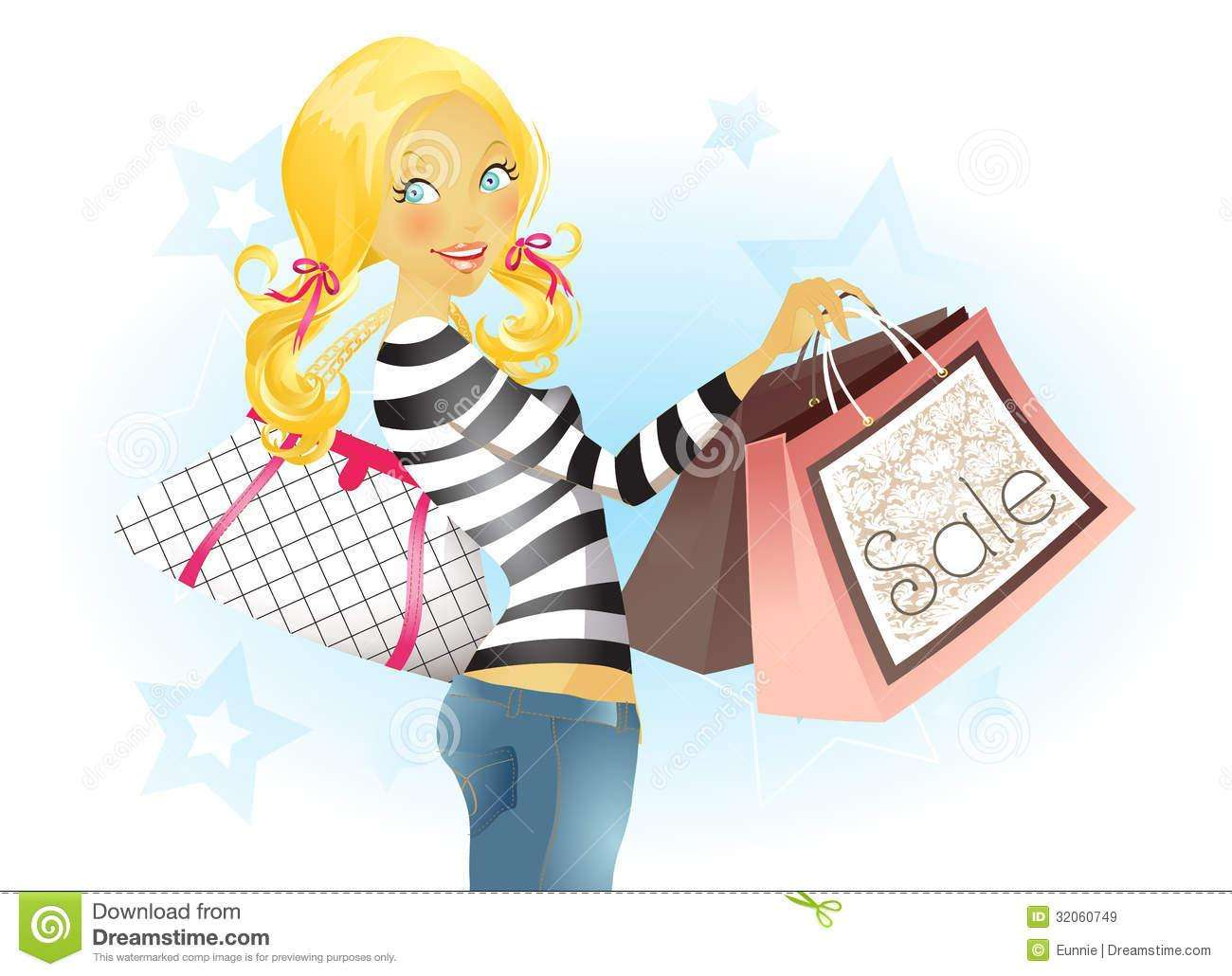 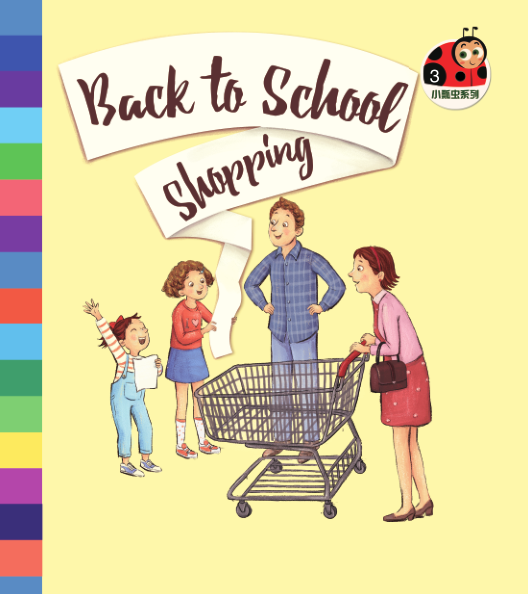 Cover talk
封面解读
A.Shopping for food.
B.Shopping for clothes.
C.Shopping for school 
   supplies(学习用品).
Why do they do shopping 
for school supplies?
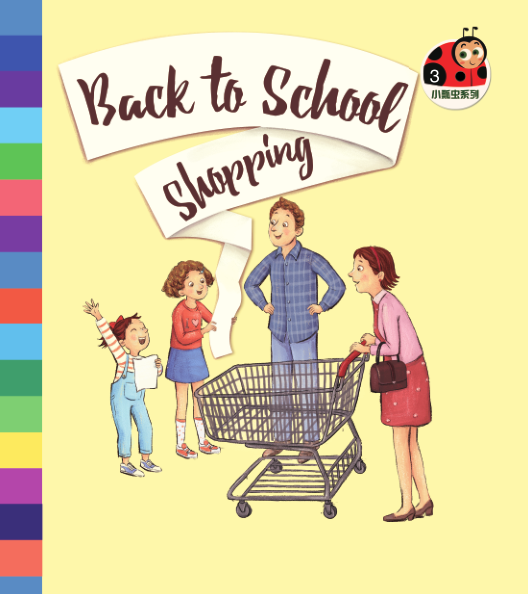 Why？
Cover talk
封面解读
Cathy
shopping list
购物单
Amanda
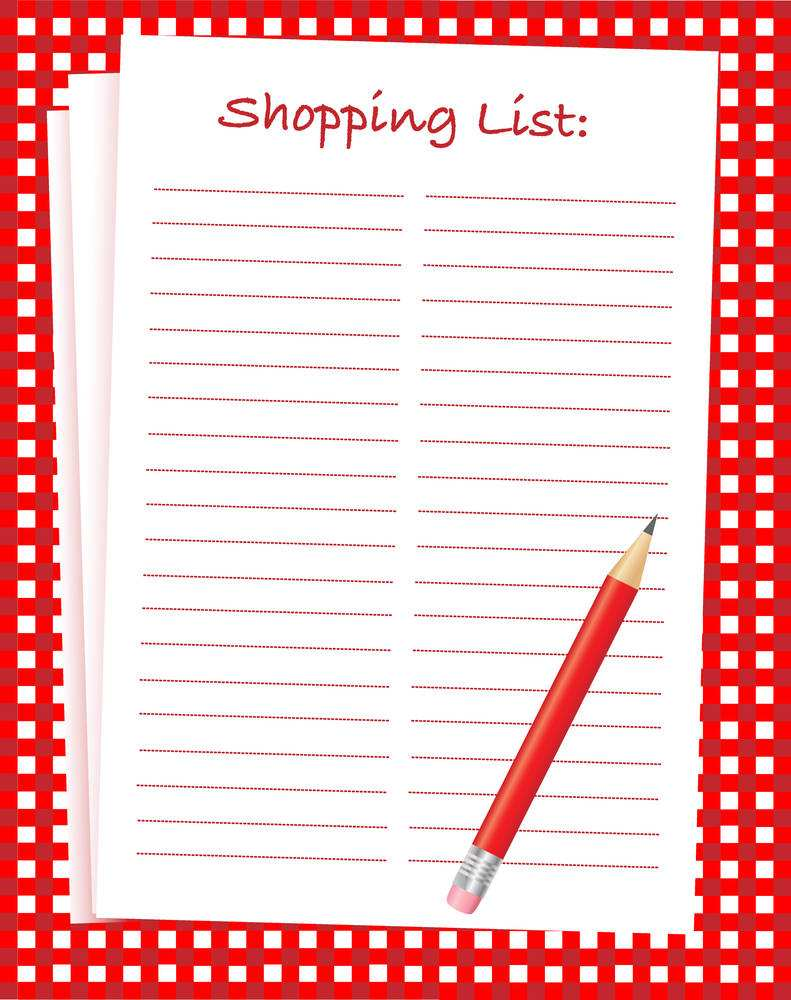 What?
How many?
Why do they make a shopping list？
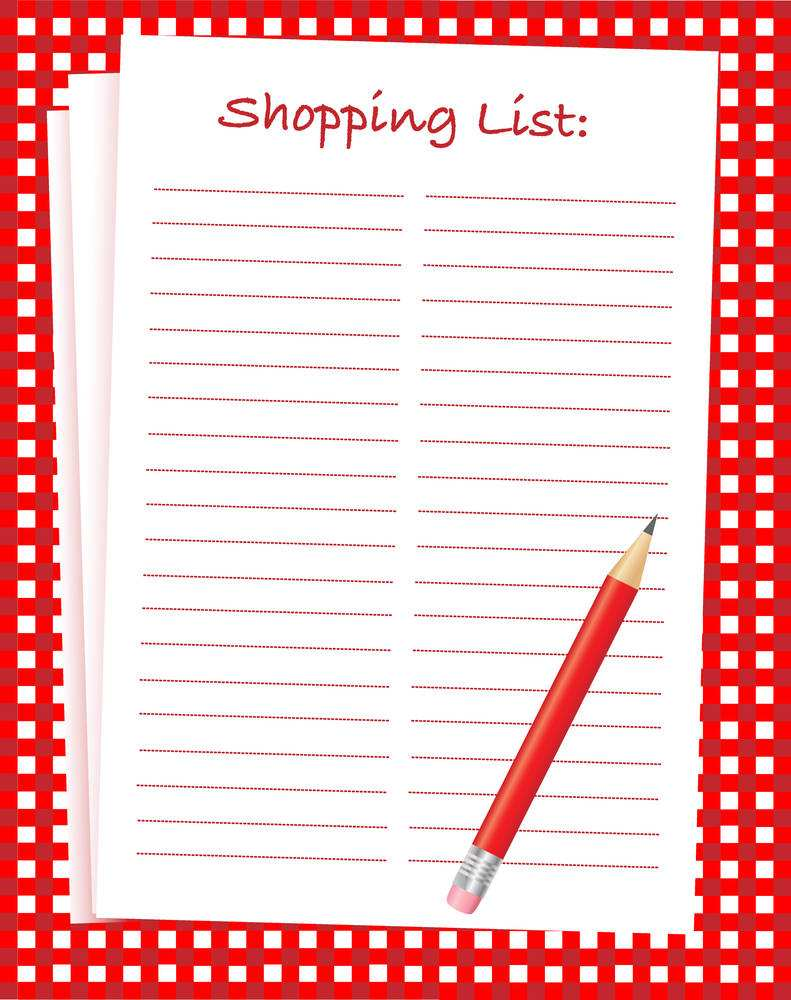 To save  time.
(为了节省时间）
√
To induce unnecessary expenses.
(为了减少不必要的开销）
√
To make sure they don't forget
anything.
(为了确保他们不忘记要买的东西）
√
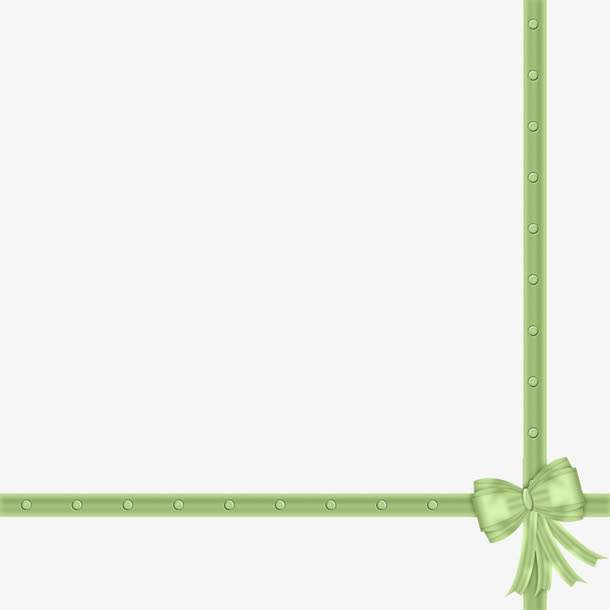 Fast reading
Shopping list
10 pencils5 erasers
2 notebooks
3 folders
        …
In the store, Dad asks,  “
What's on your shopping list?”
Cathy and Amanda answer,“
ten pencils, five erasers, two notebooks, three folders...”
Mom says,“Okay. Let's go look for your school supplies.”
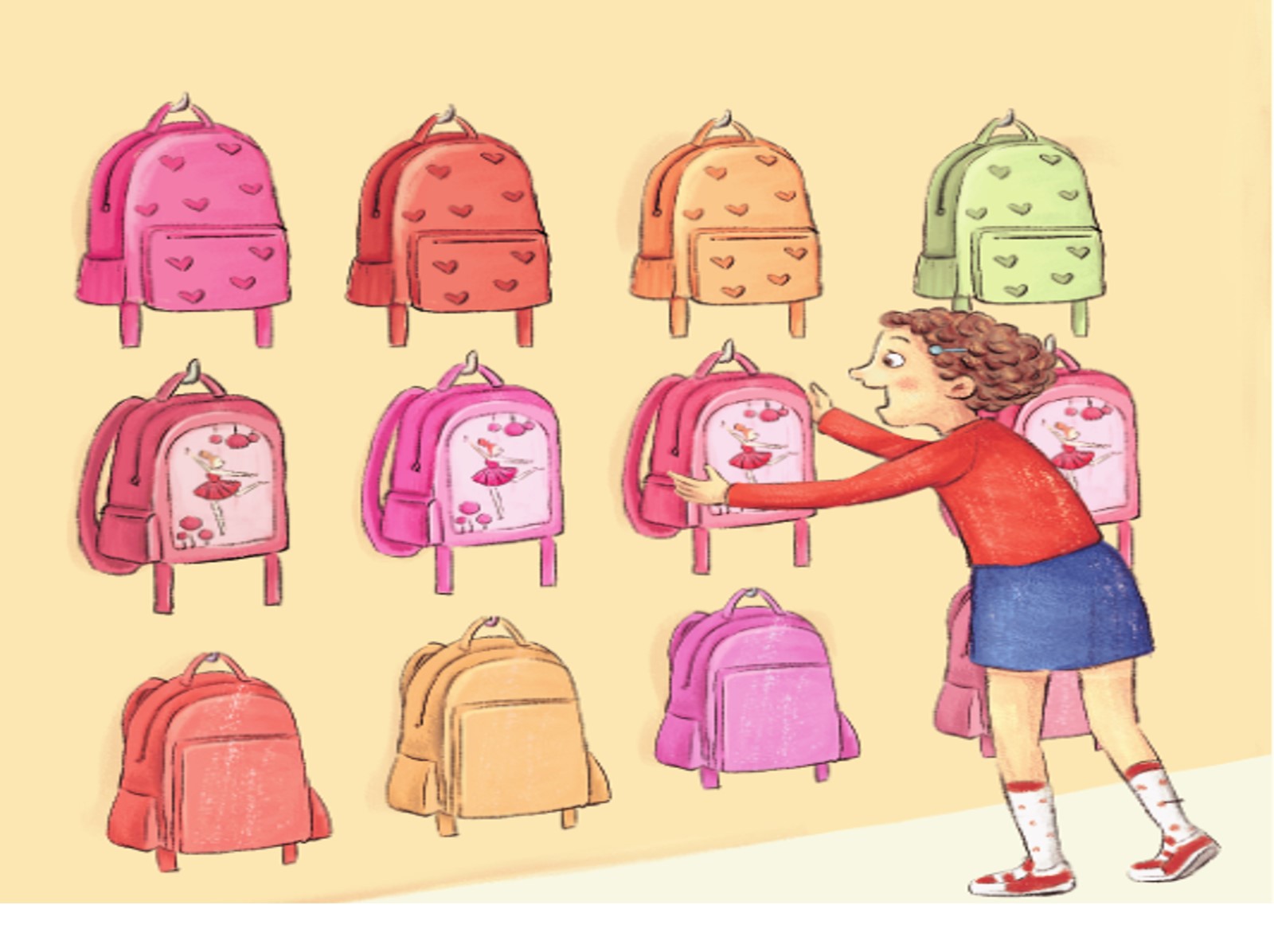 Look and say
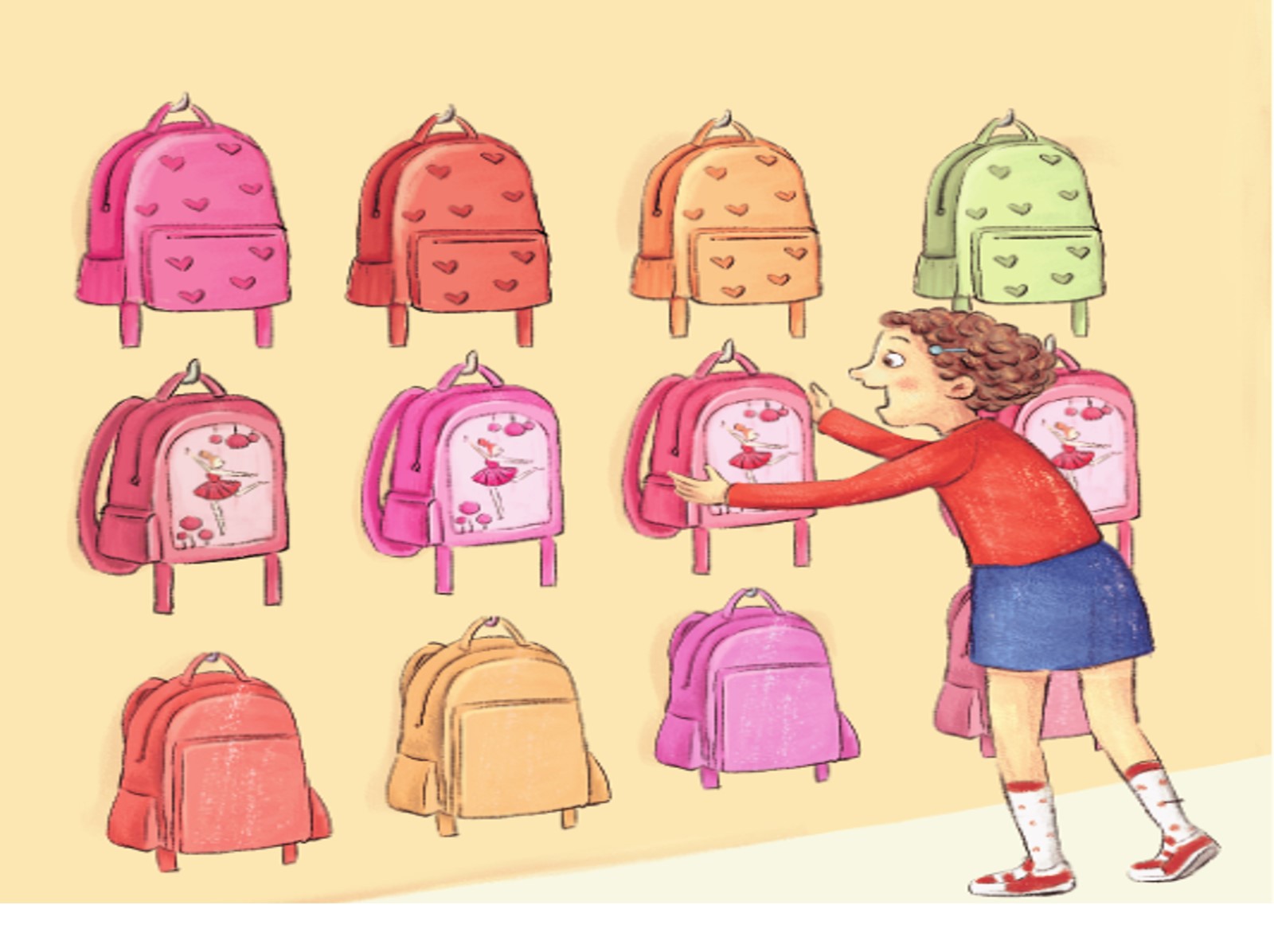 Look at this schoolbag! It is pink. Pink is my favorite color. Can I buy it?
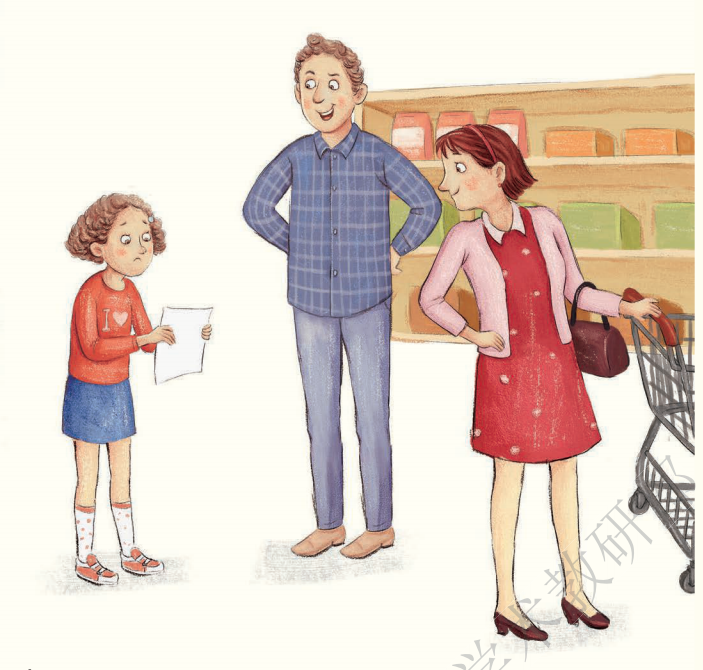 Look and say
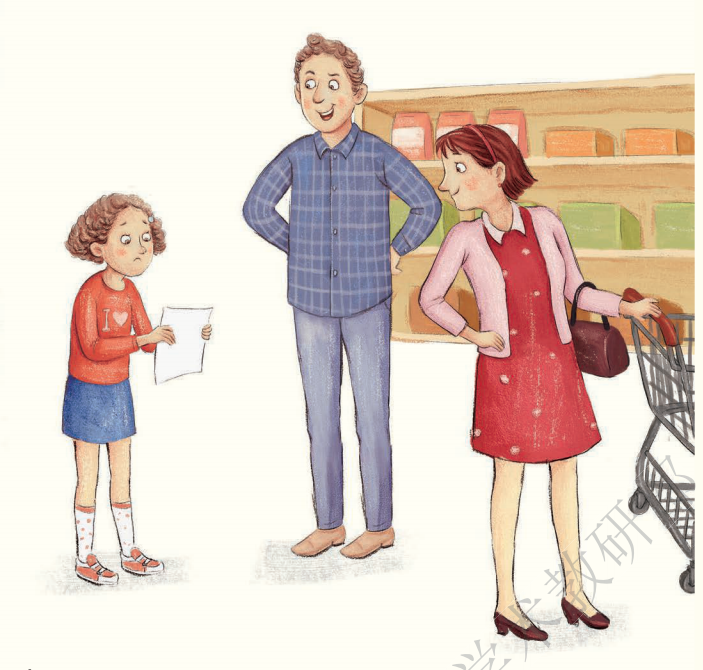 Is it on your shopping list?
No, it isn't.
Remember our shopping rule（规则）:     Only buy things on the shopping list.
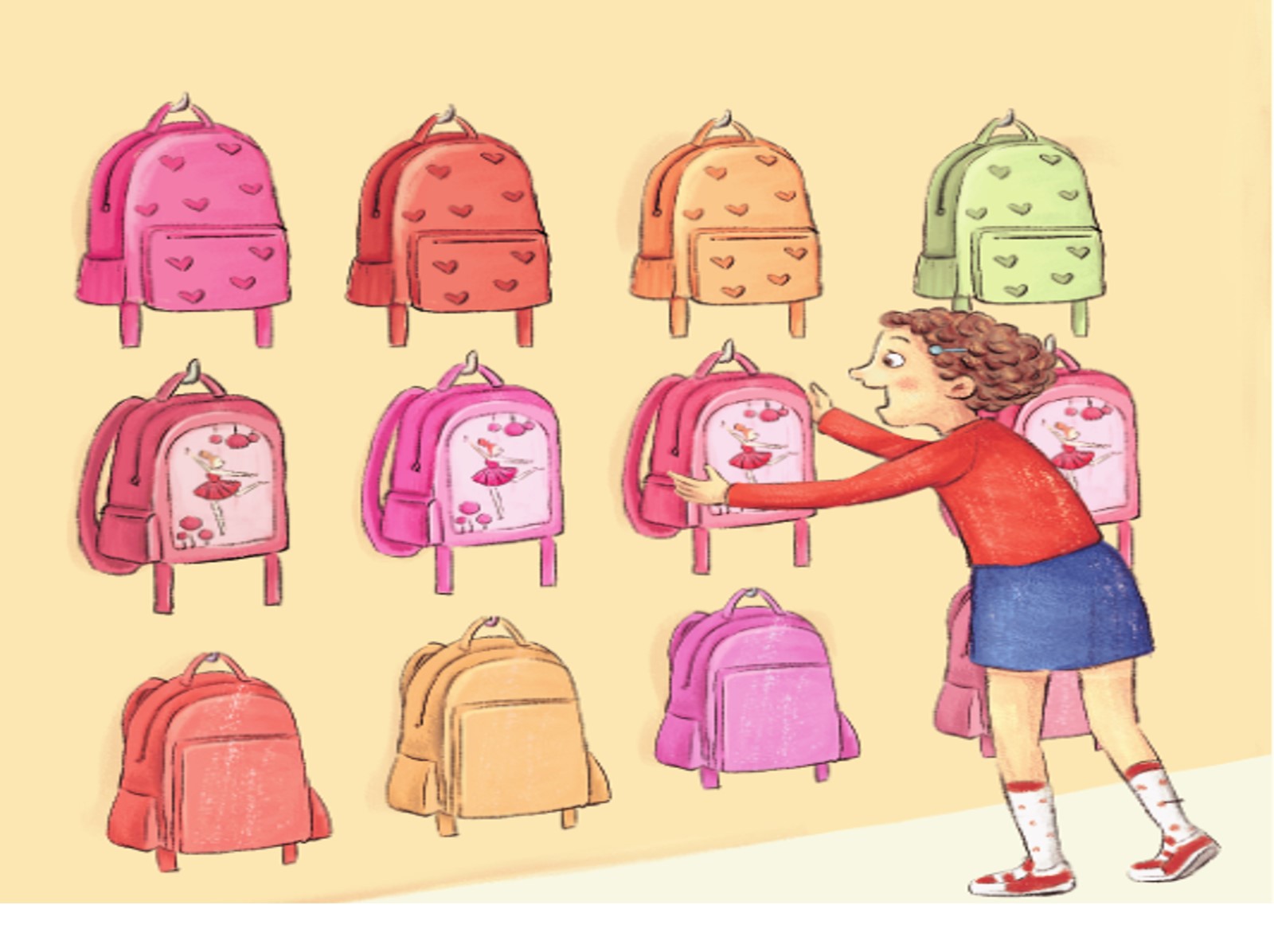 Let's read.
Cathy shouts,“
Look at this schoolbag! It is pink. 
Pink is my favourite color.
Can I buy it?”

Dad asks,“
 Is it on your shopping list?”

Cathy answers,“No, it isn't.”

Dad says,“
Remember our shopping rule.
Only buy things on the shopping
list.”
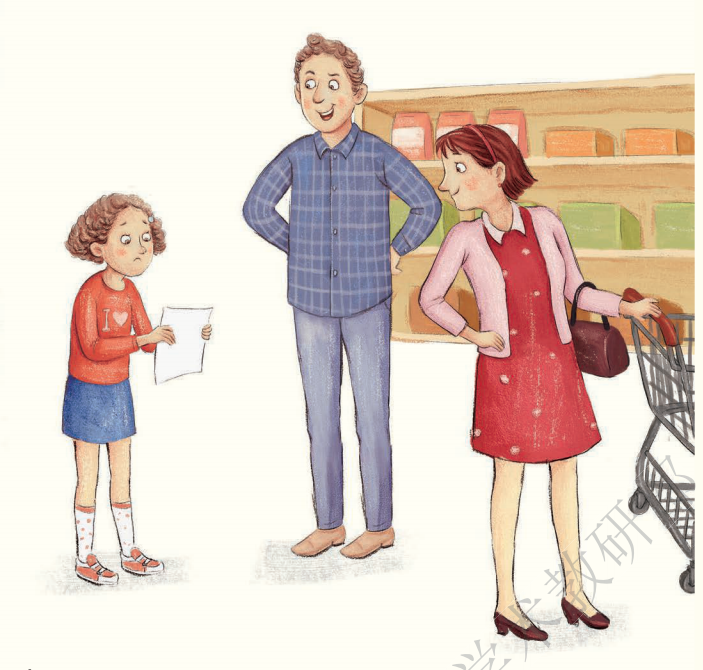 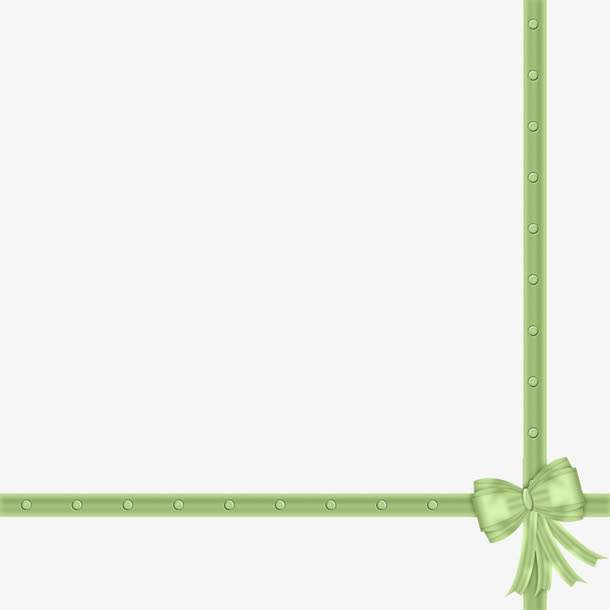 Look and say
Go shopping with Amanda or Dad. Make one of the dialogues in a group of four.
If you have some questions, ask your teacher for help.
跟Amanda或爸爸一起去购物，4人一组编写其中一则对话。如果有问题，向老师求助。
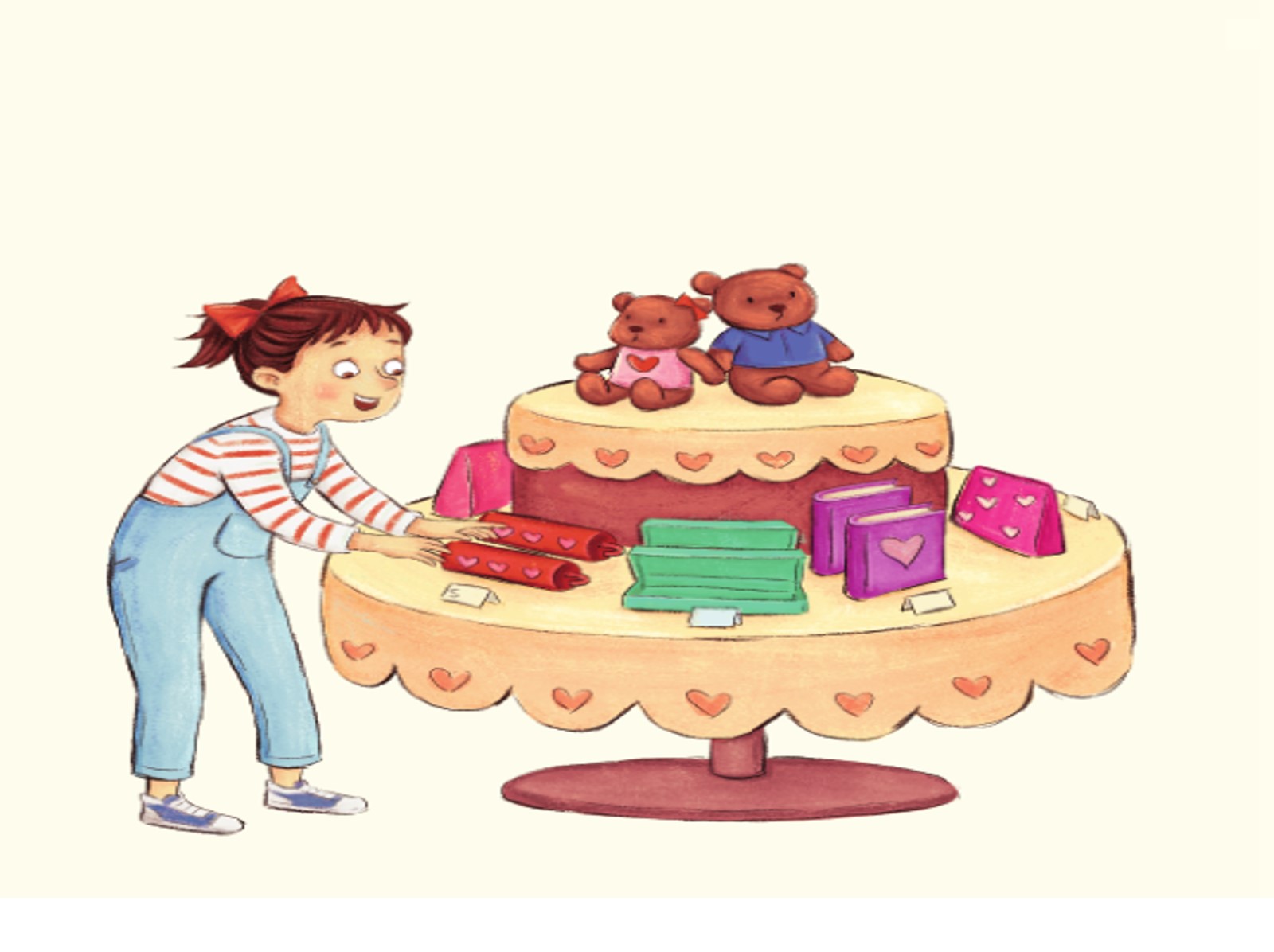 Amanda exclaims,“              .                    
                                       .                                        
                                       ”
 Mom asks,“                        ”
 Amanda answers,“               ”
 Mom says,“                        .
                                       ”
（呼喊）
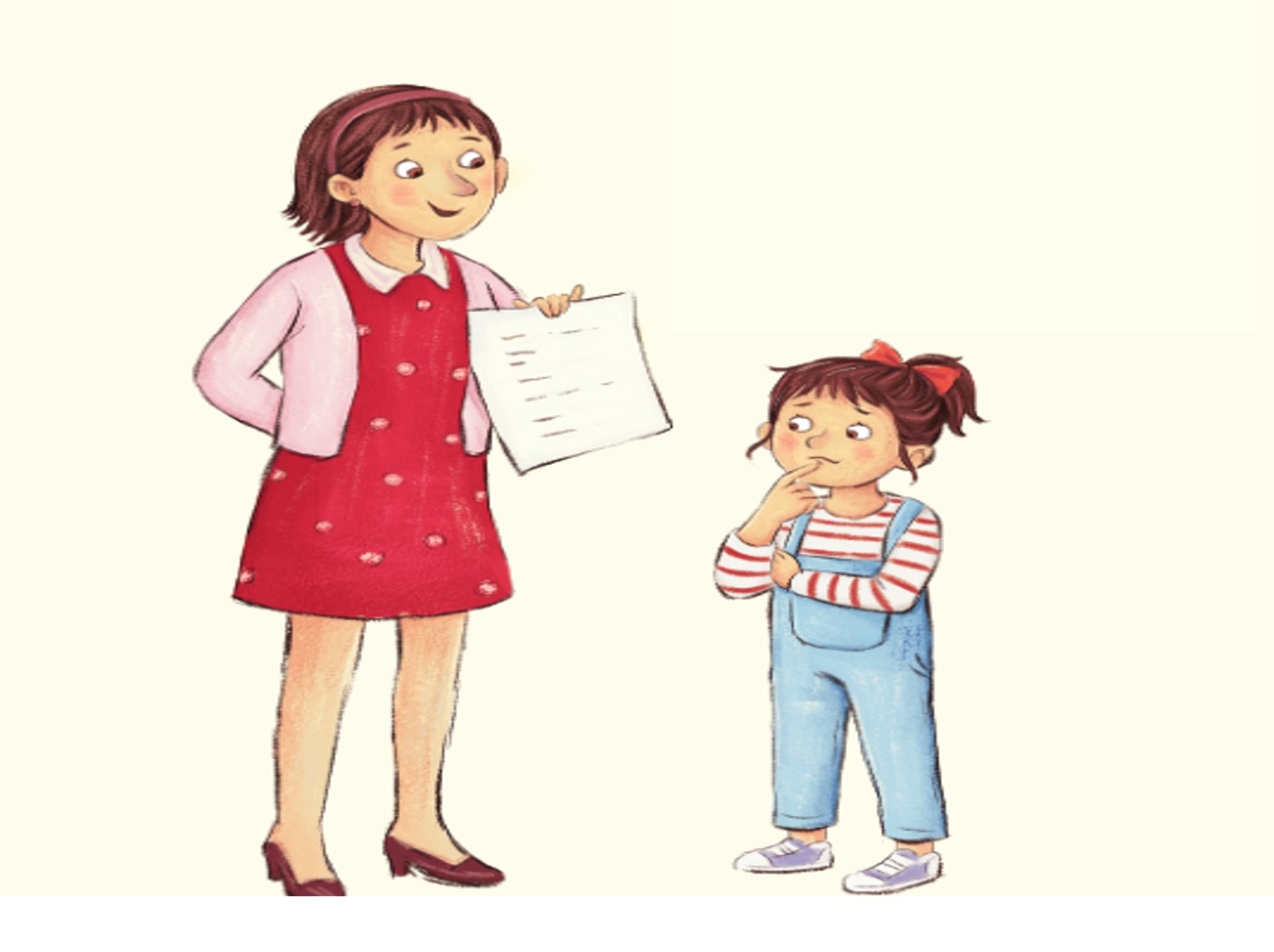 1
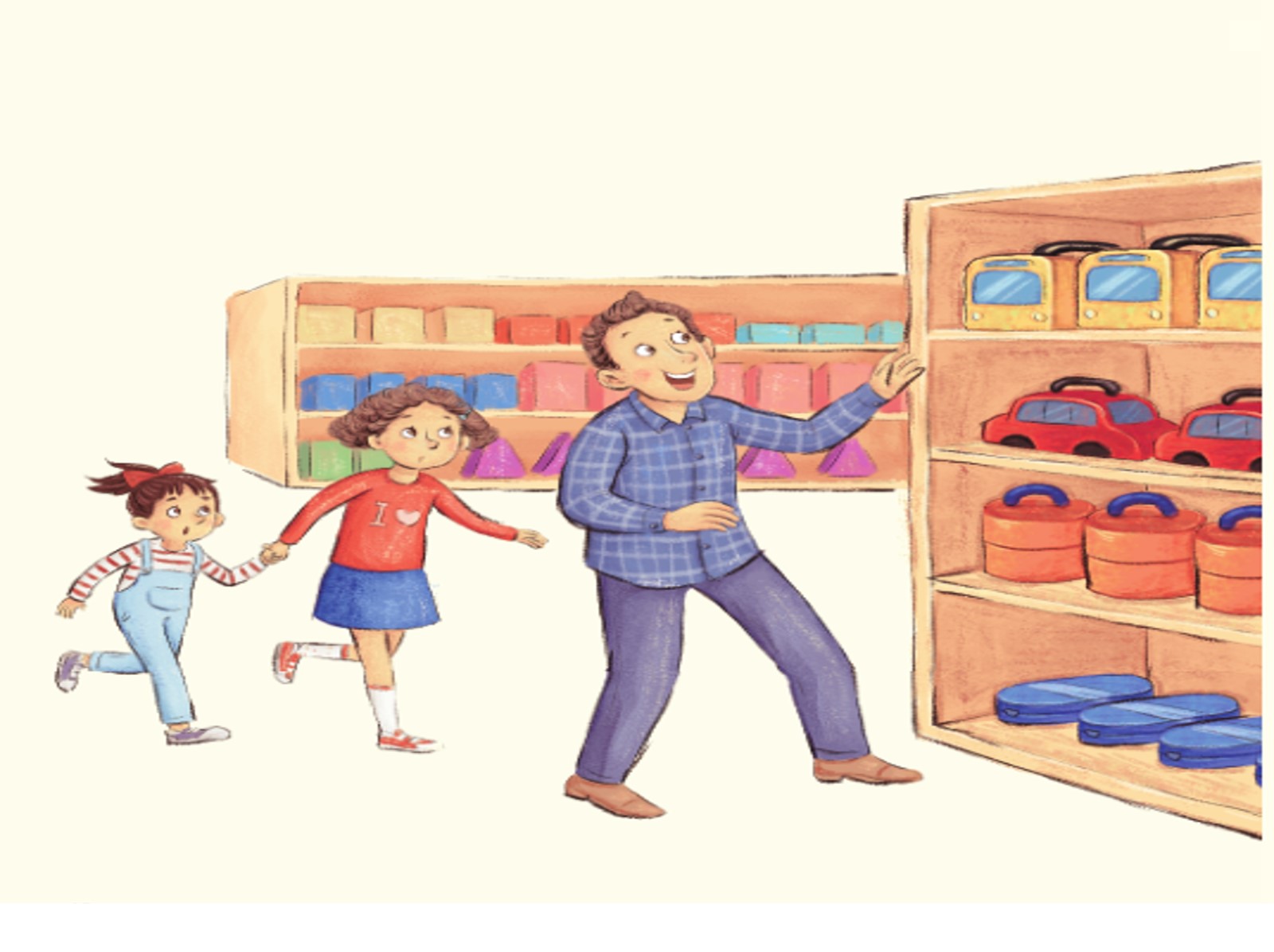 He exclaims,“Oh my goodness! 
                                       .                                       
                                       .” 
Cathy says,“Uh, Dad…
                                       .”
Amanda says,
“                                      .
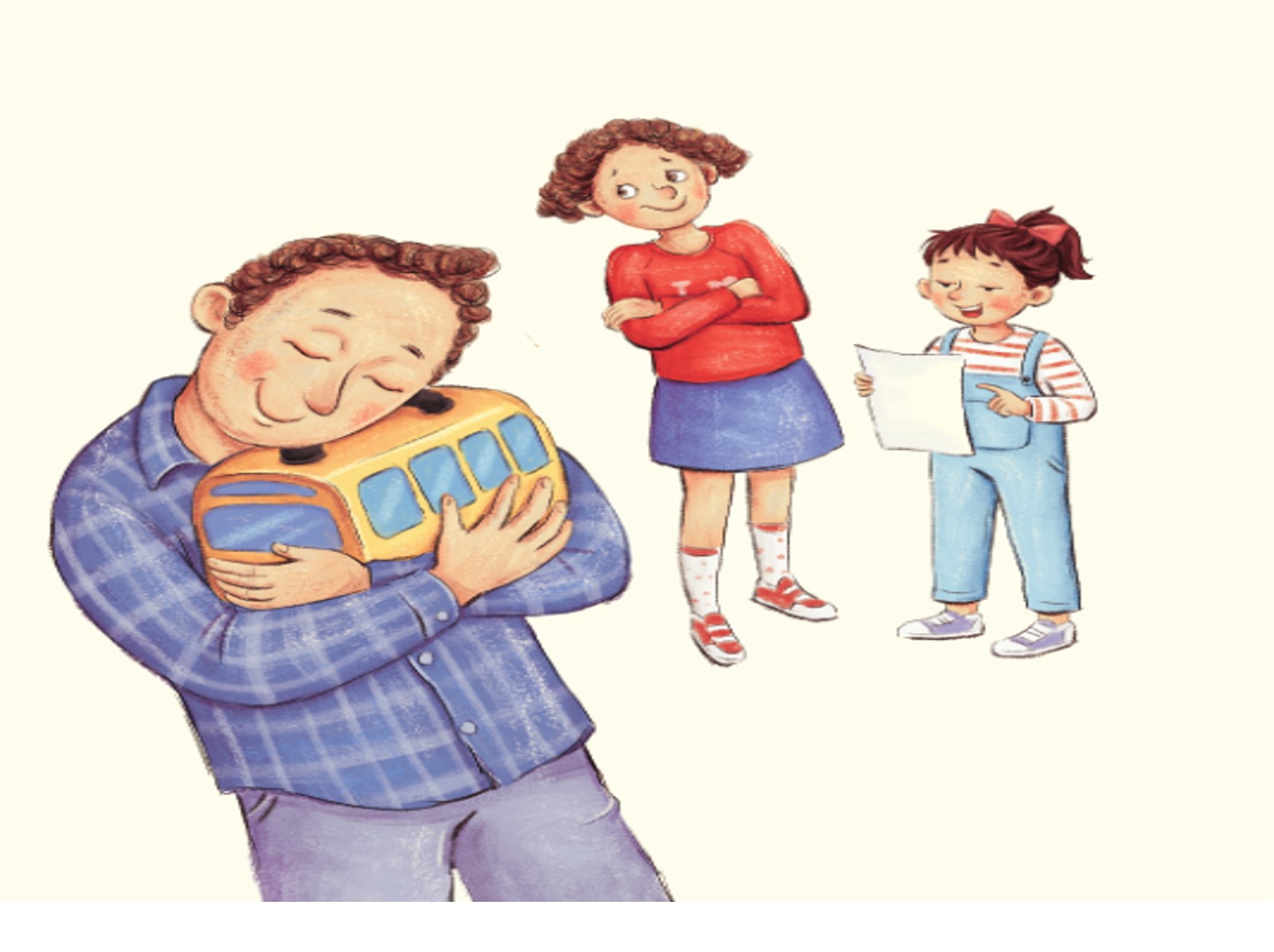 2
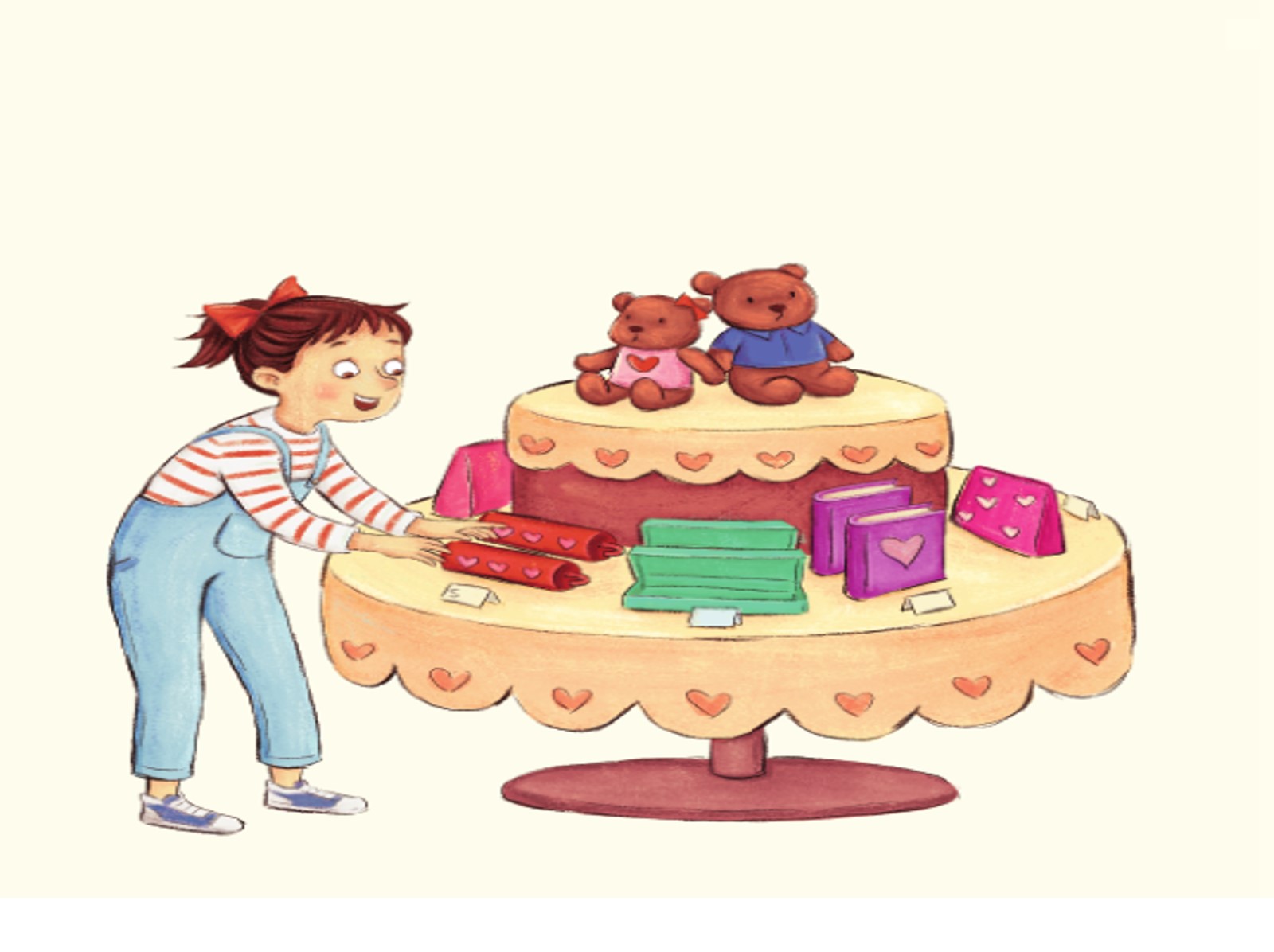 Amanda exclaims,“
 Look at this pencil case! It
 is red. Red is my favourite
 color. Can I buy it?”                                     
 Mom asks,“ 
 Is it on your shopping list?”
 Amanda answers,“
 No, it isn't.” 
 Mom says,“ Remember our
 shopping rule. Only buy
 things on the shopping list.”
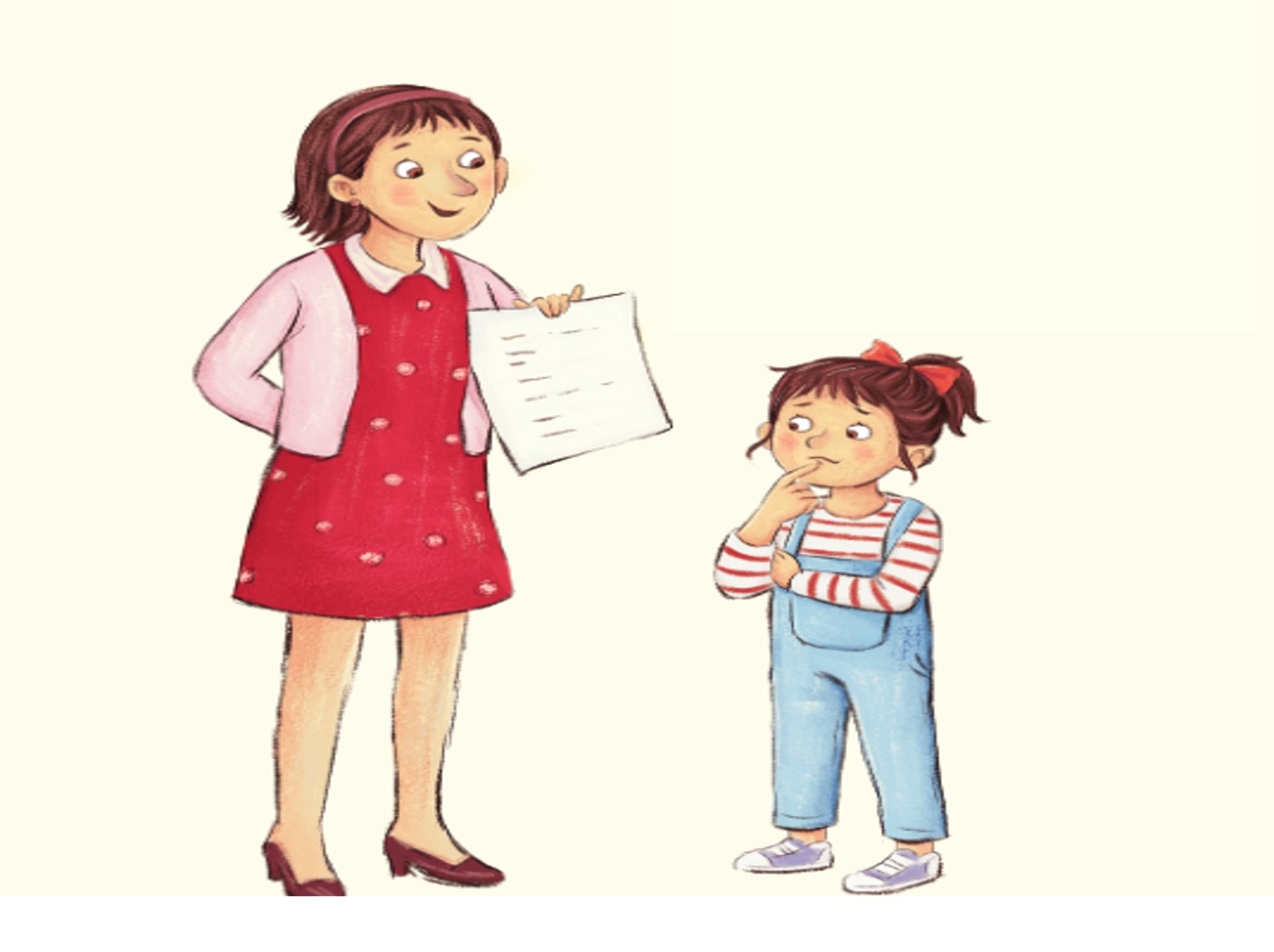 1
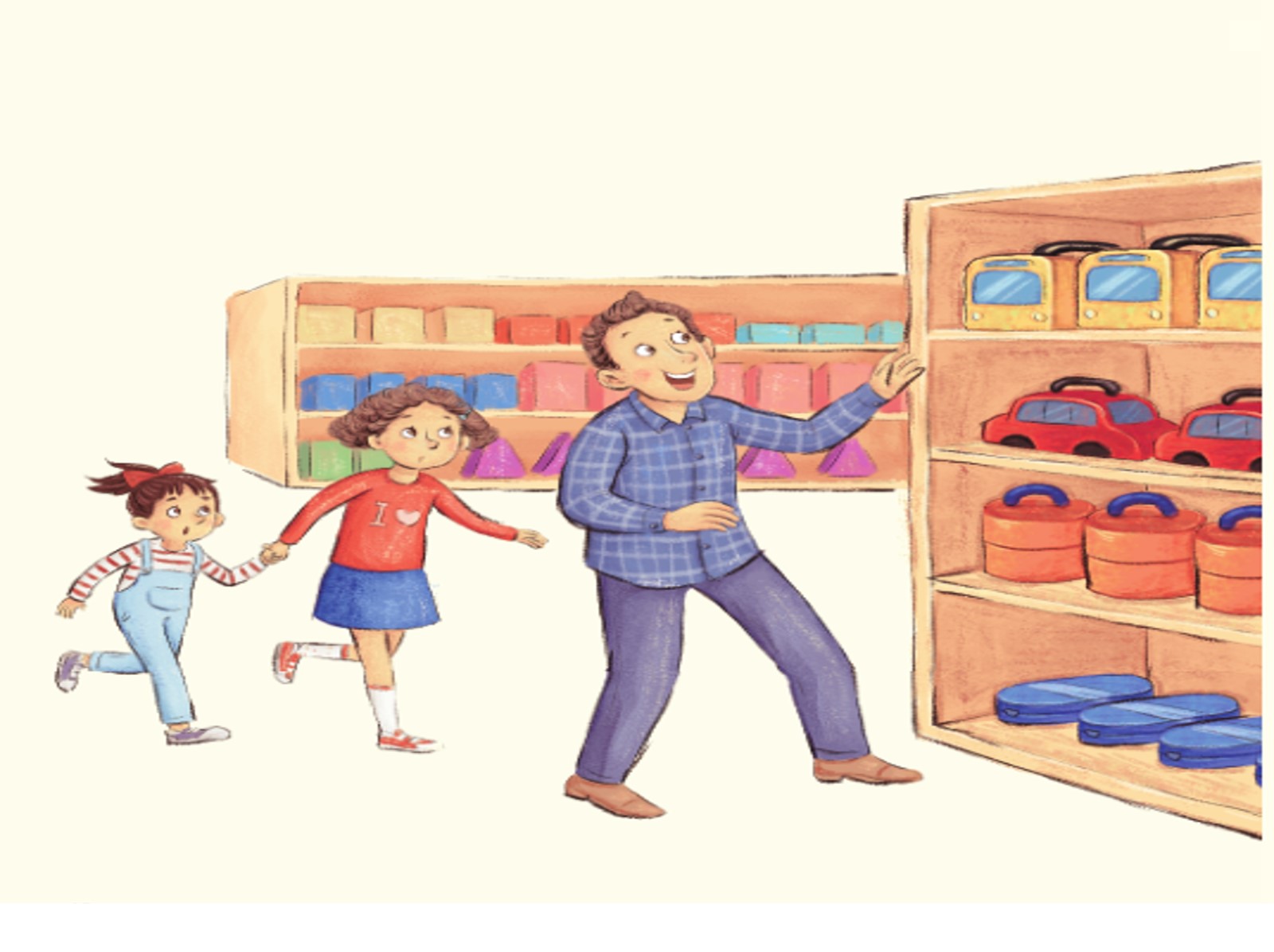 He exclaims,“Oh my goodness! 
                                       .                                       
                                       .” 
Cathy says,“Uh, Dad…
                                       .”
Amanda says,
“                                      .
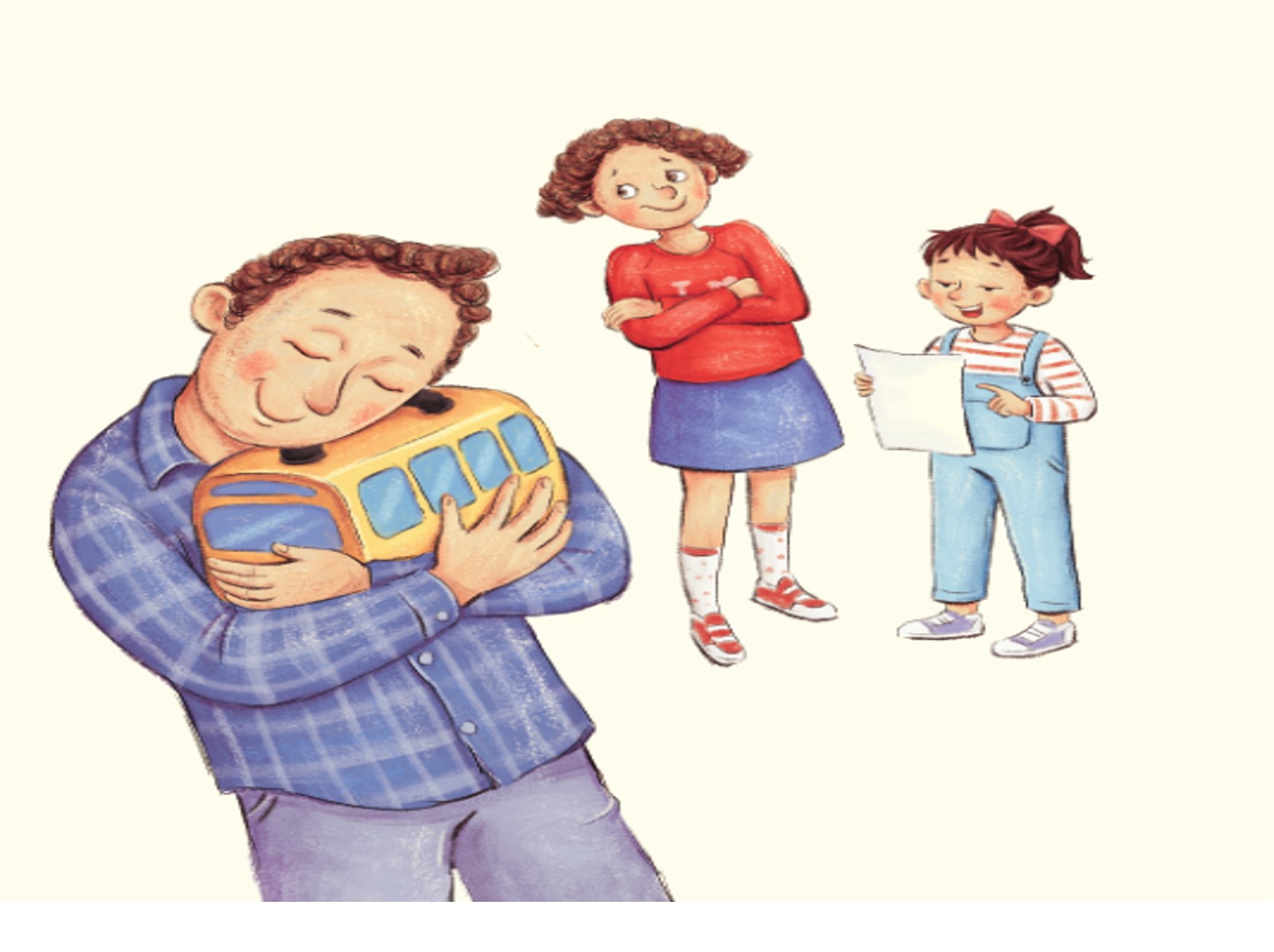 2
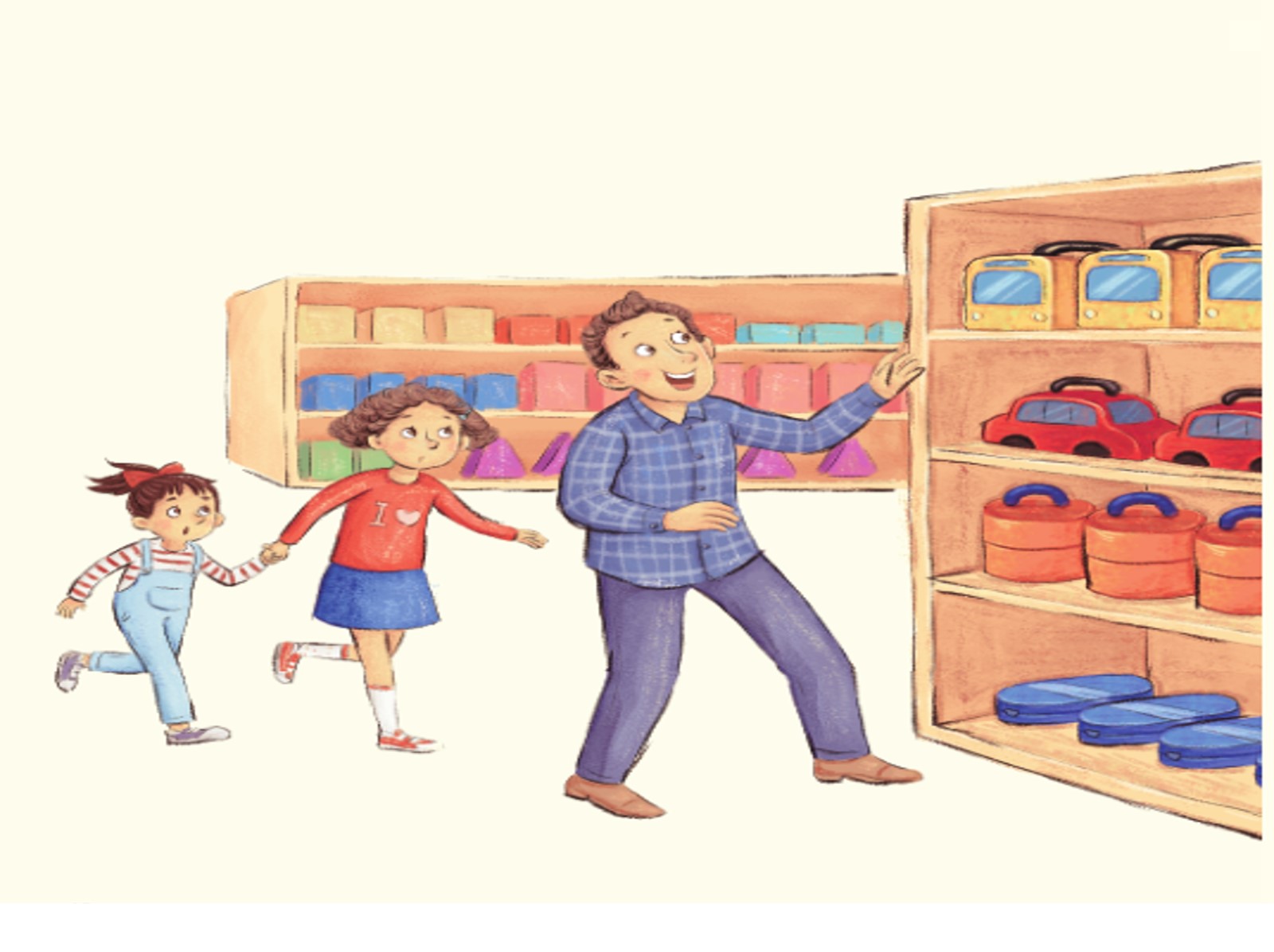 He exclaims,“Oh my goodness! 
Look at this lunch box.                                       
It looks like a school bus.” 
Cathy says,“Uh, Dad… 
It is not on the shopping list.”
Amanda says, “Dad, remember our shopping rule.”
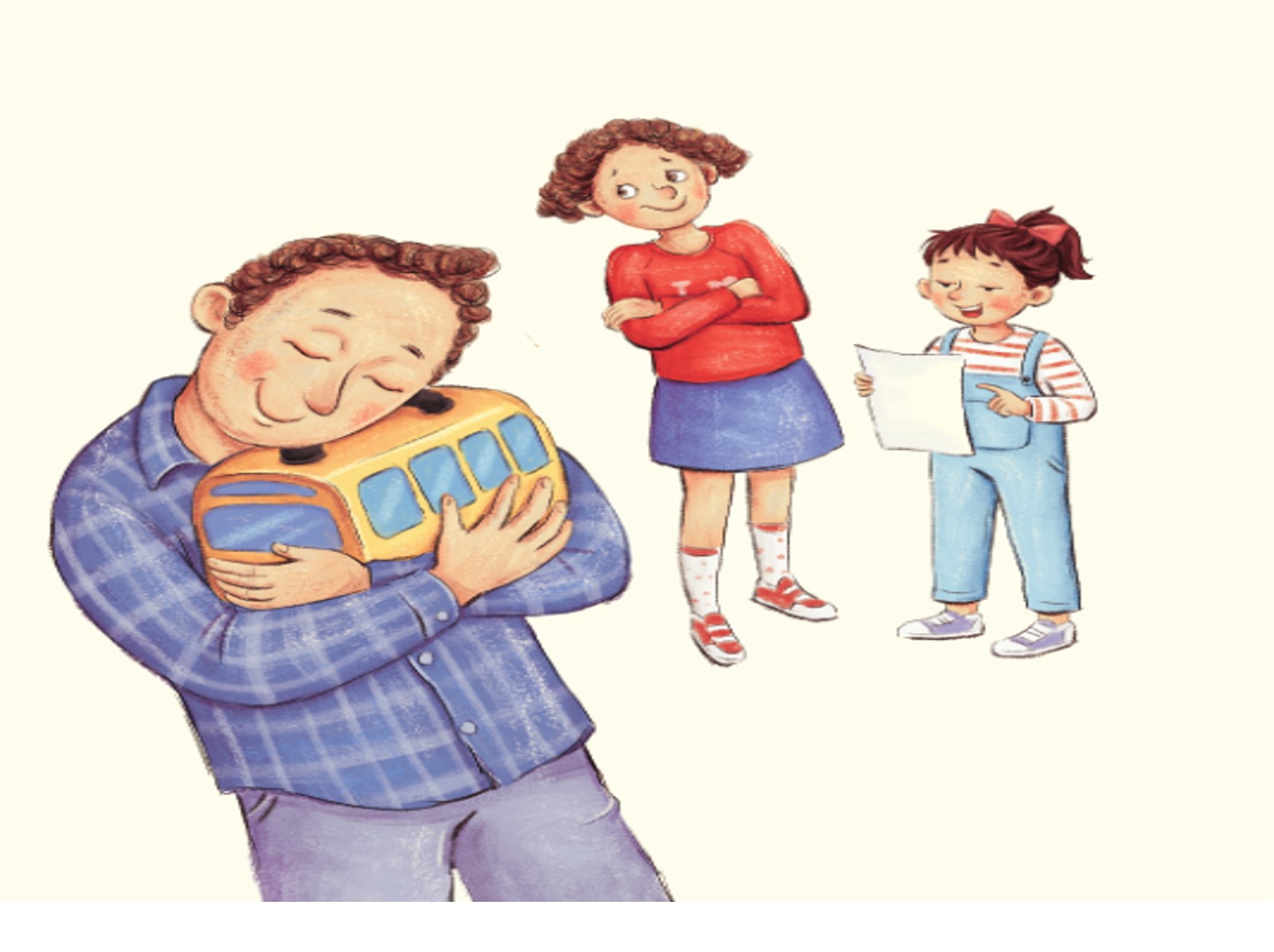 2
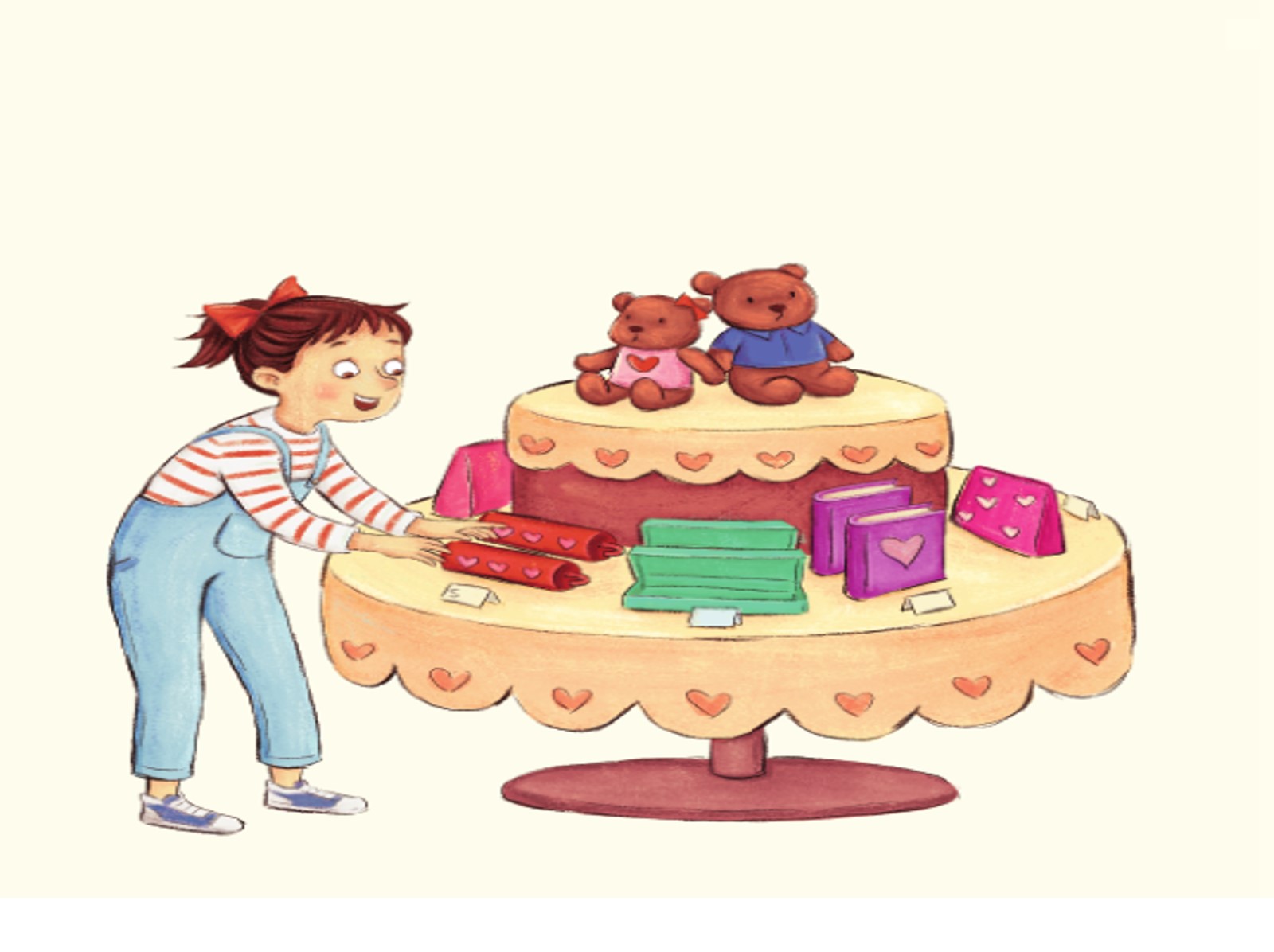 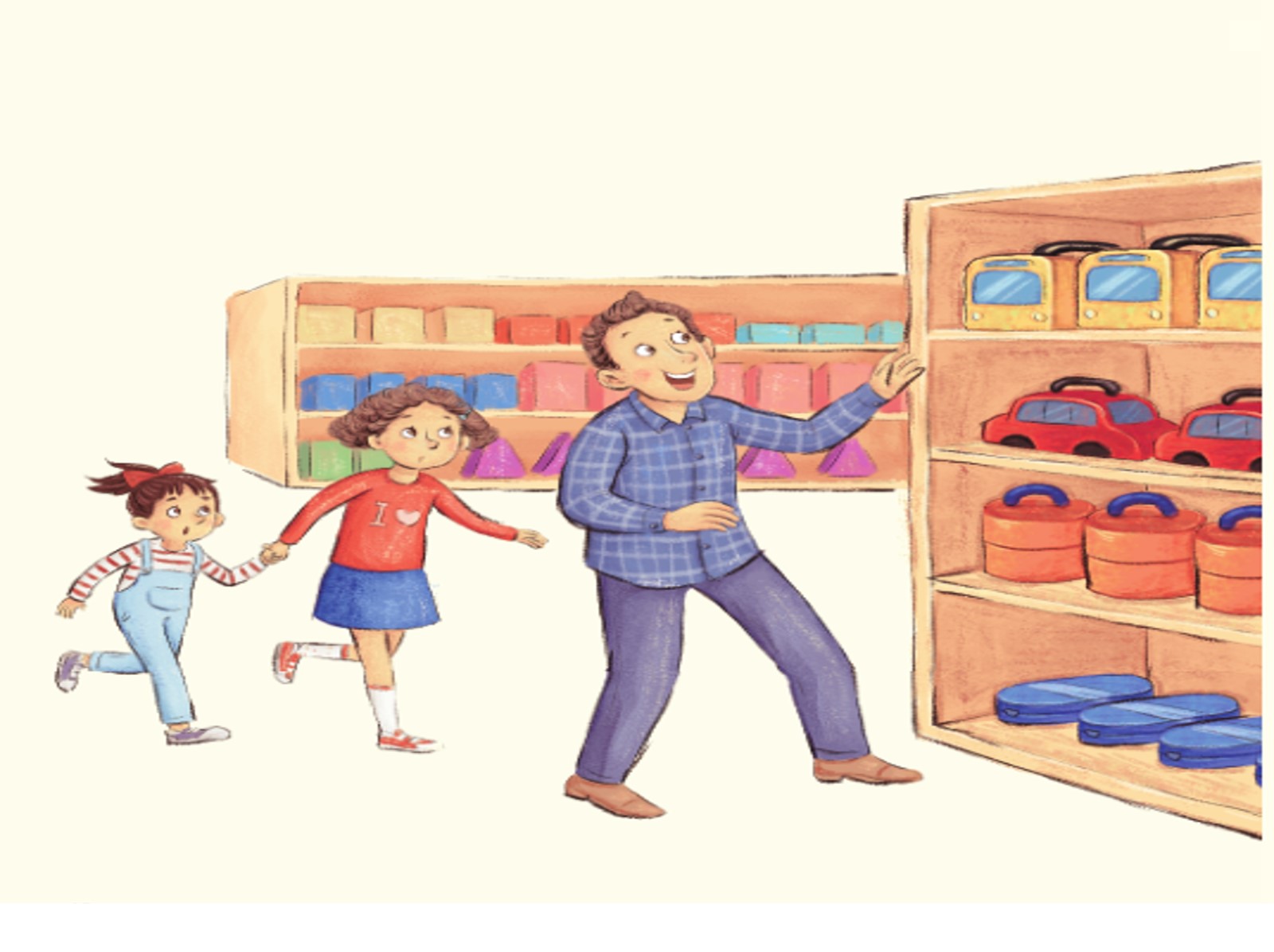 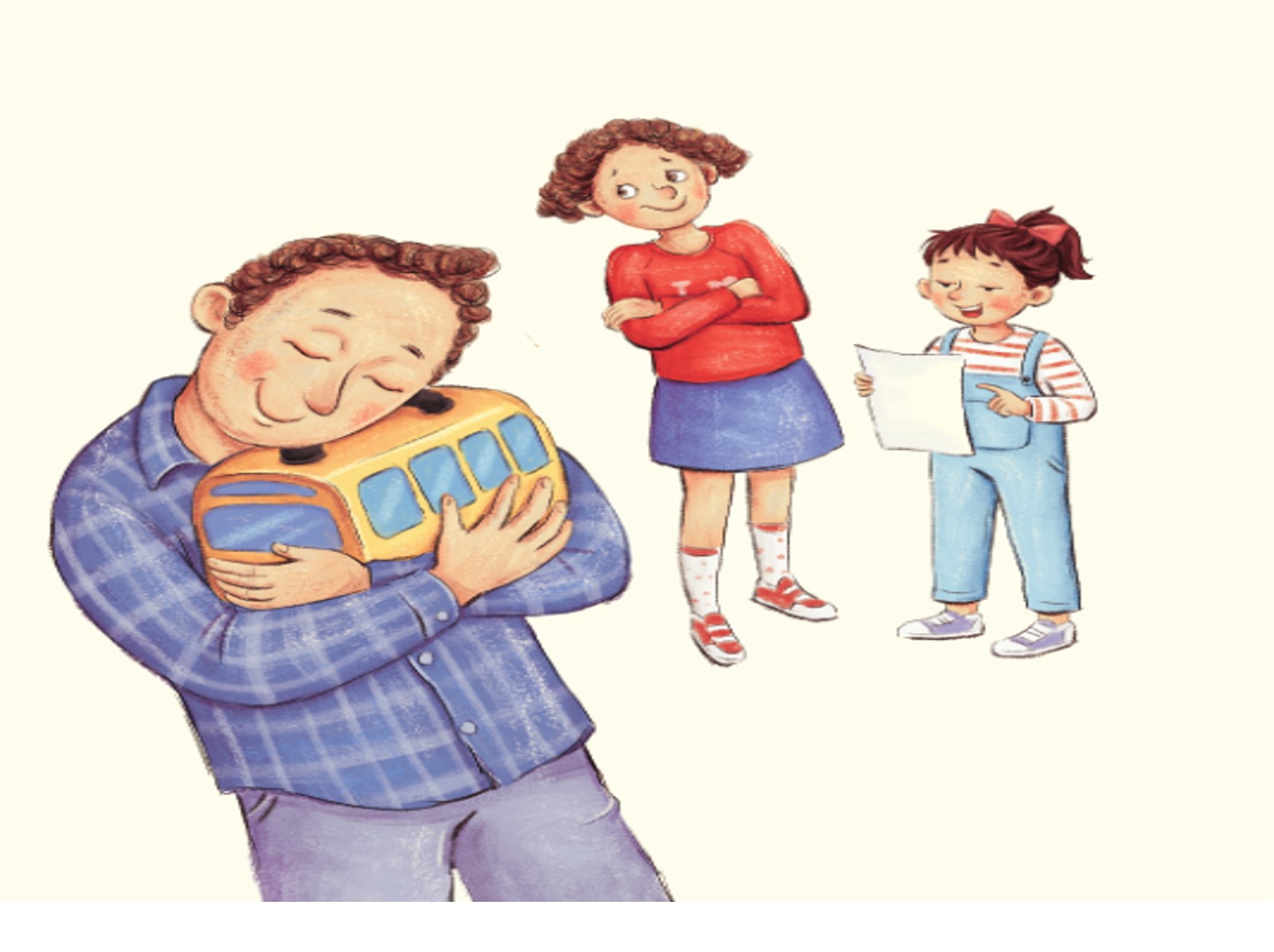 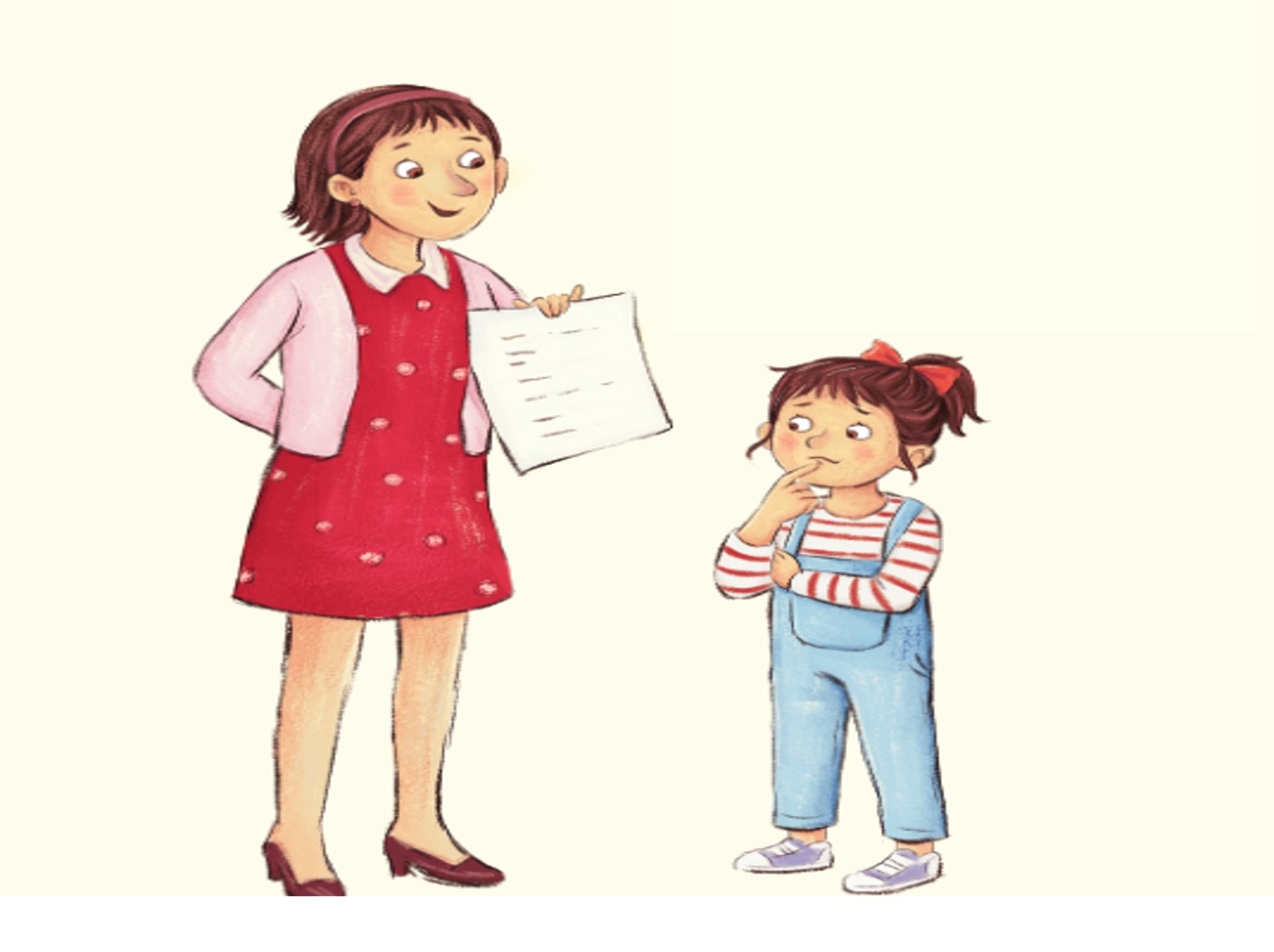 1
2
What do you know from these pictures?
I know...
Read Page 4 and find 'Why does Dad want to buy the lunch box?'
读绘本1-4页，找找“爸爸为什么想买这个午餐盒？”
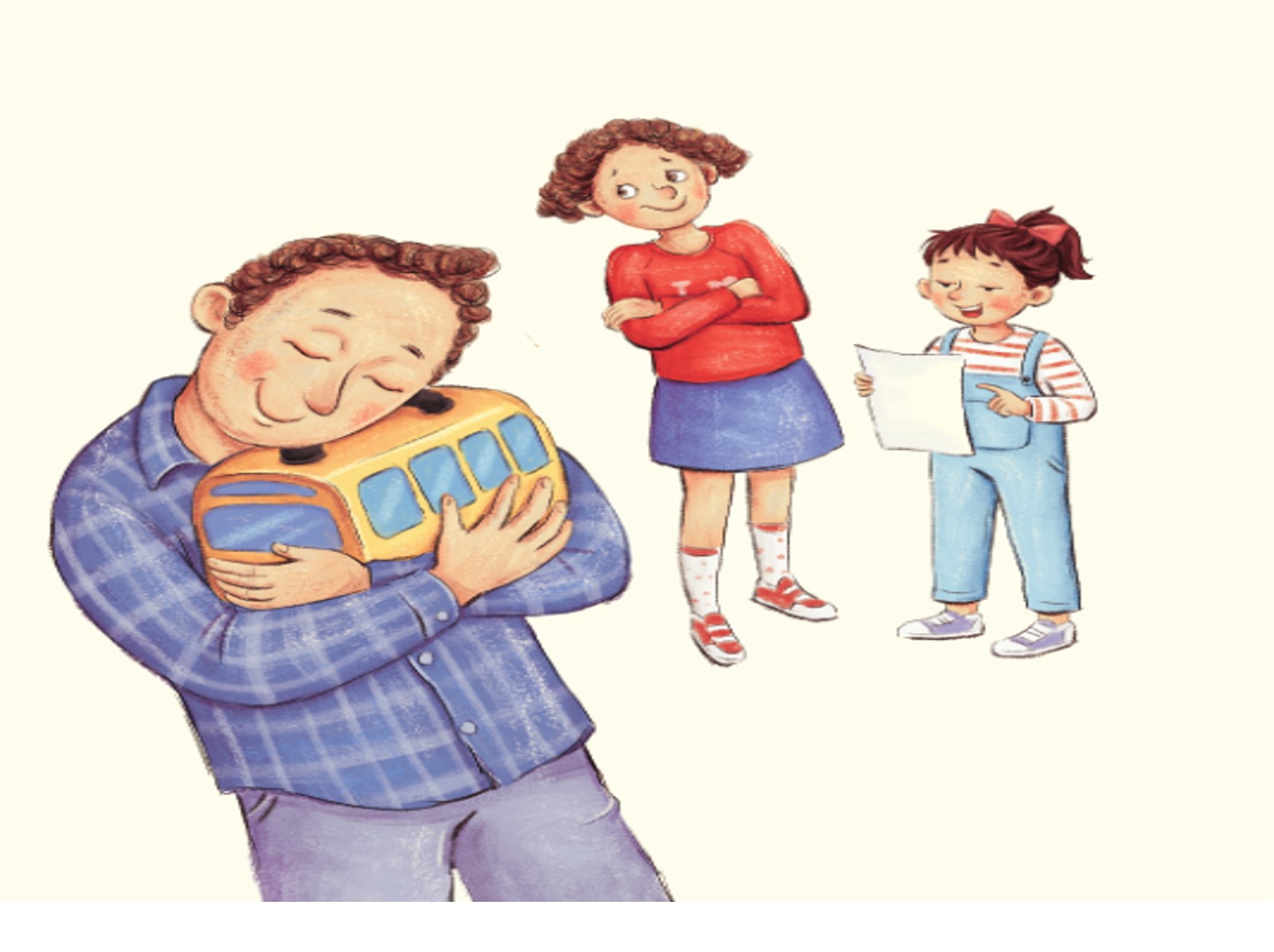 When I was little, I took(带) the same lunch box to school. I have to (必须) buy it.
Let's enjoy.
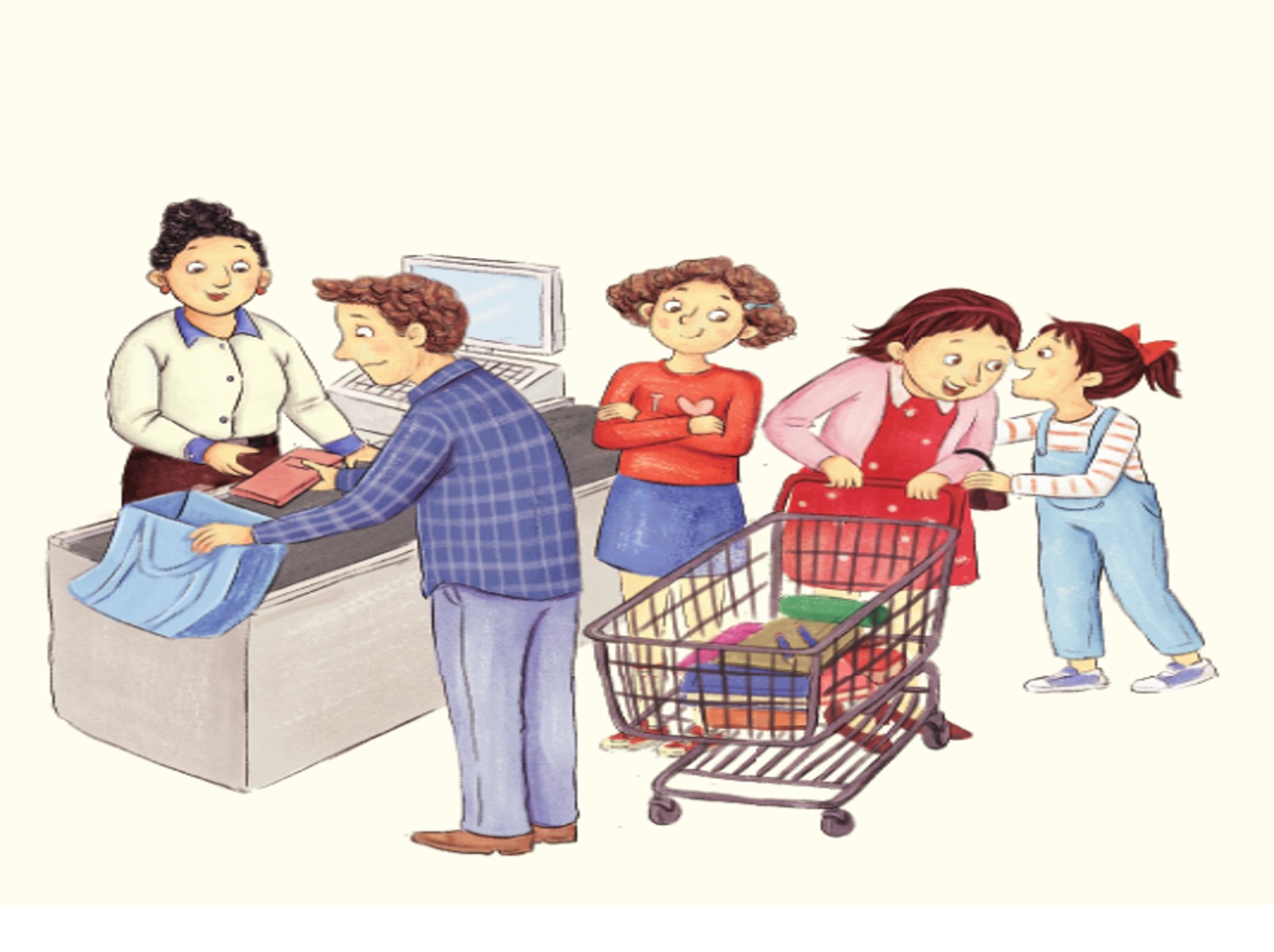 cashier desk
Soon, Cathy and Amanda find everything on the shopping lists.
Mom says, “Now, you are ready for the new school year. Let's check out.”
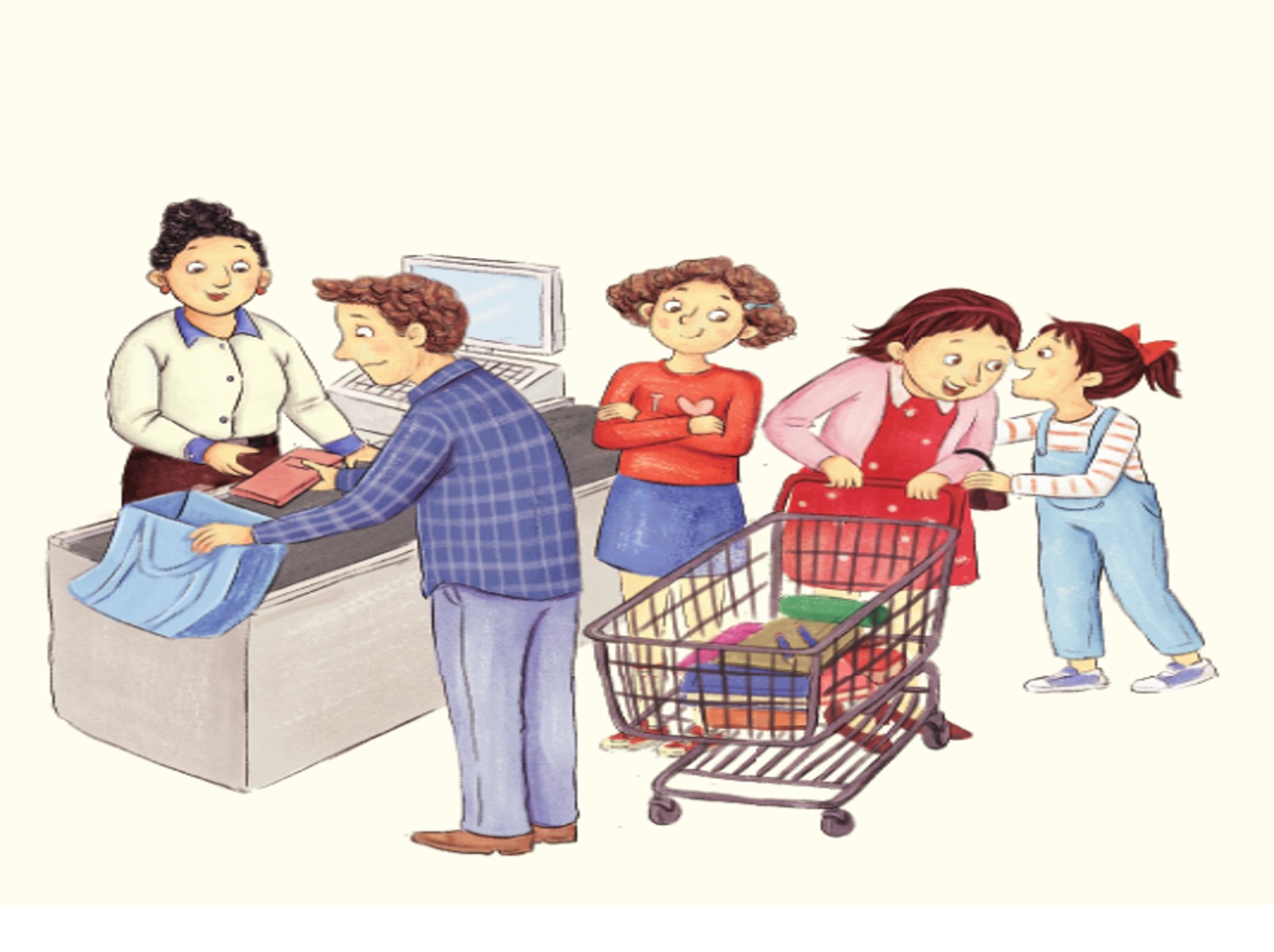 Look and guess
Does the story end? 故事结束了吗?
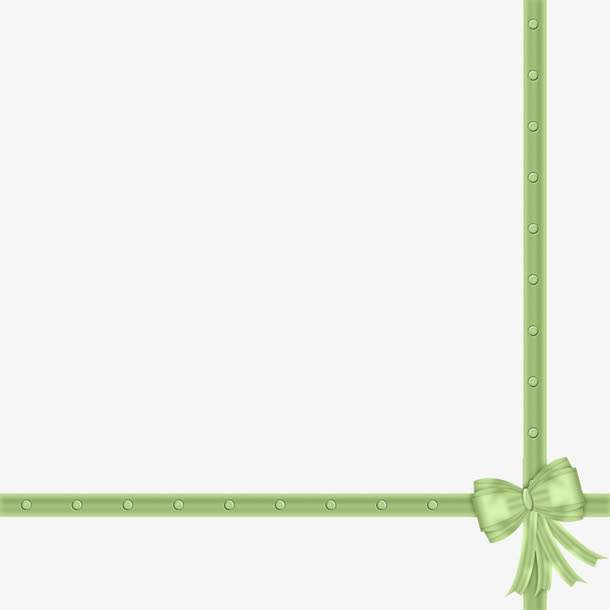 Try to find
Read Page 6-7 and find ‘What happens next?’ 
读绘本6-7页，看看接下来发生了什么？
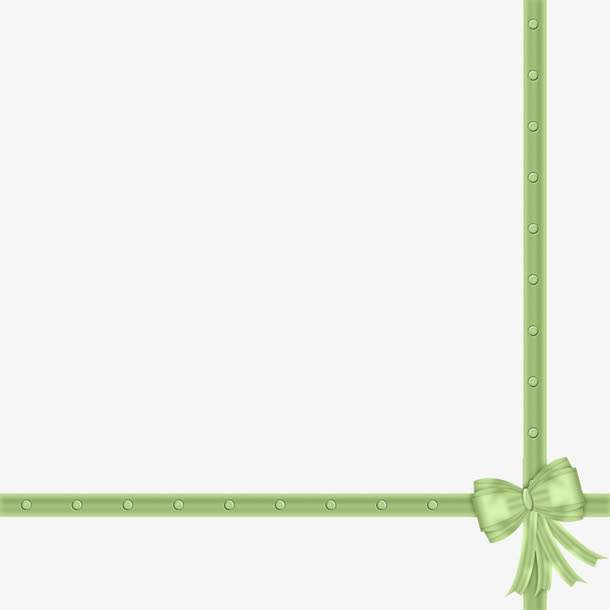 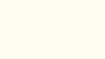 Amanda,“Let's buy the lunch box for Dad. 
            It can be a surprise.”
Mom,“You two are so sweet.”

After shopping, Amanda and Cathy go back home. 
Cathy & Amanda,“Surprise! Surprise!”


Dad,“Is this for me? ”
(Amanda and Cathy nod their heads.)

Dad,“Thank you! This is the best surprise ever!”
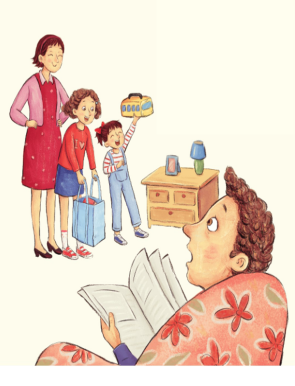 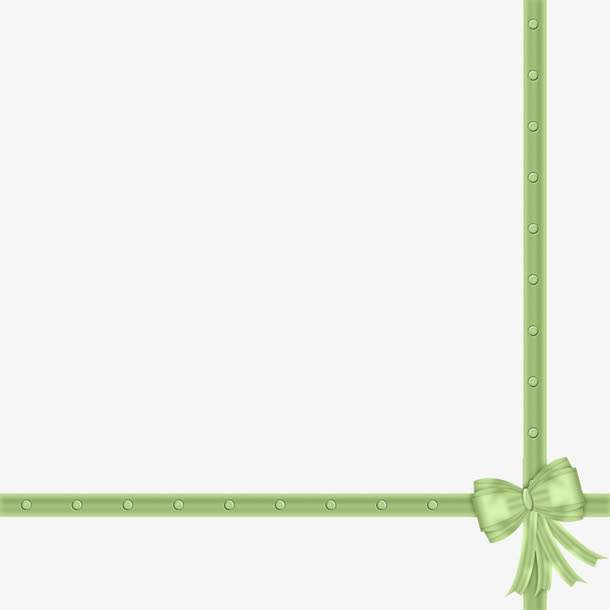 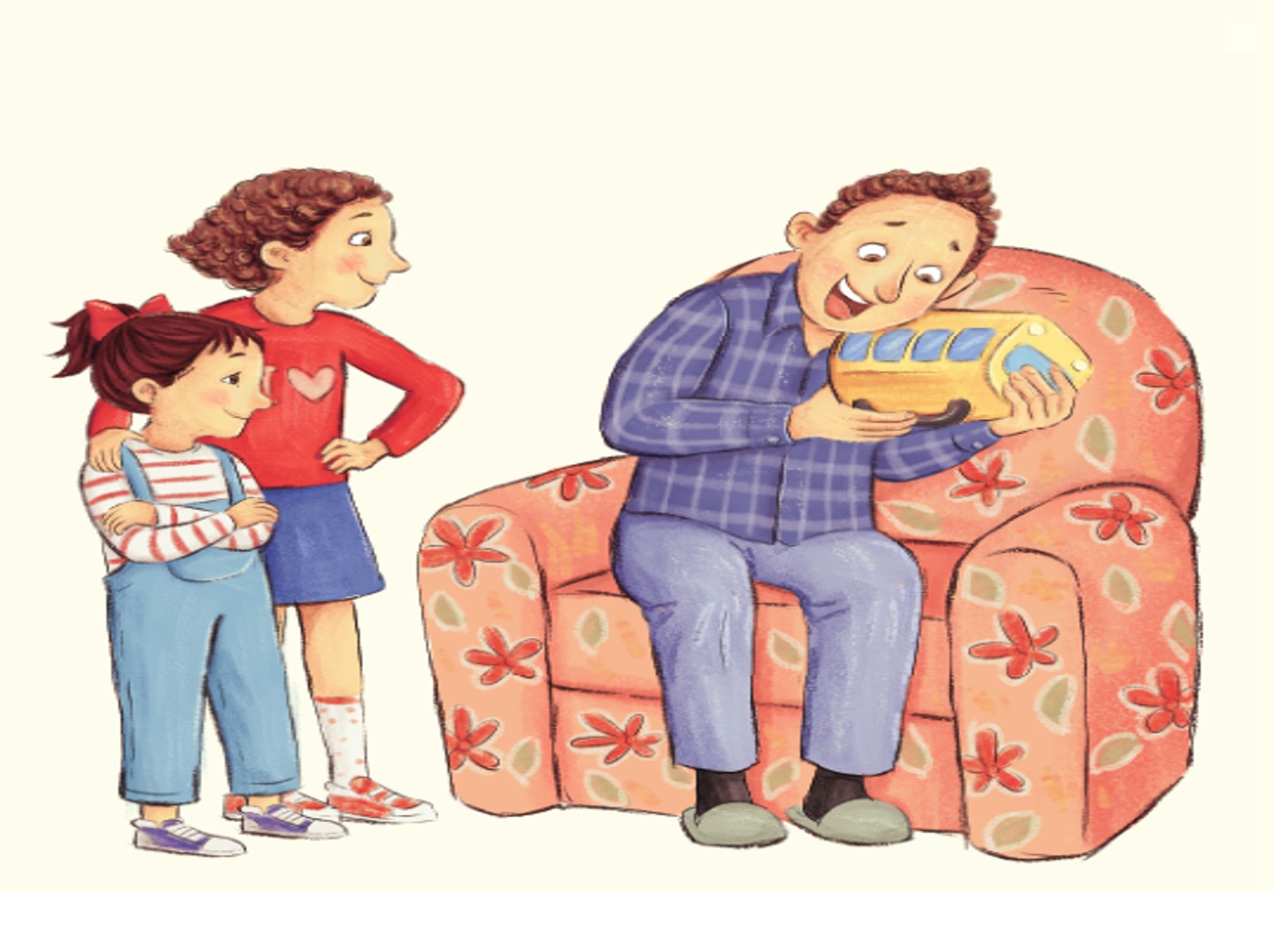 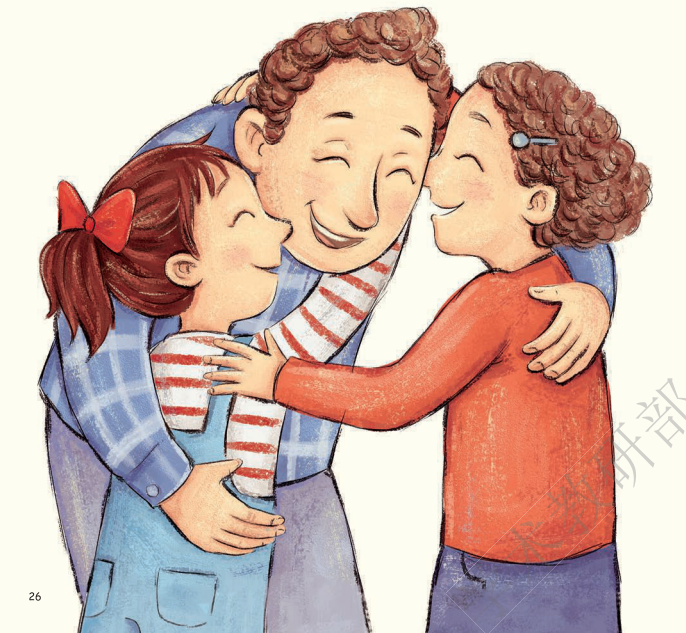 How is Dad？
How are Amanda
and Cathy？
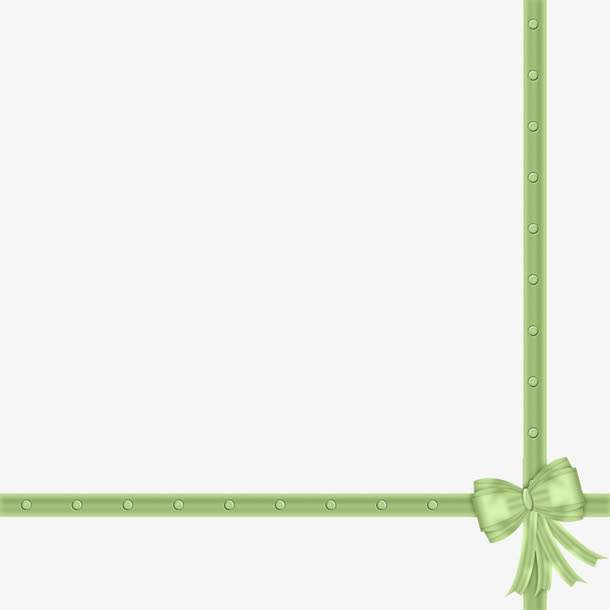 Try to imagine
Try to say
Why do they love their dad so much?
Because Dad ...
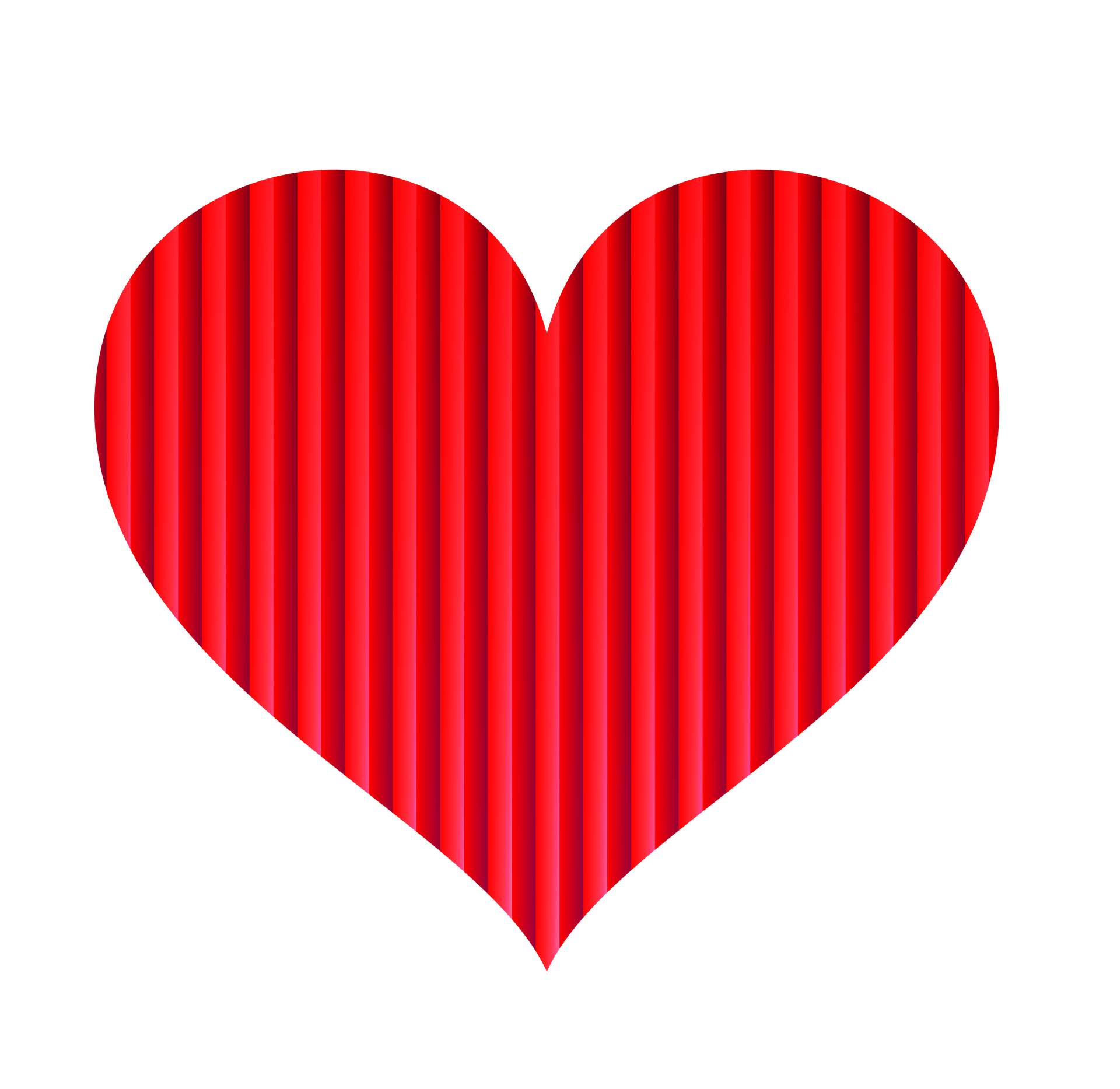 The lunch box is not on the shopping list.
Why do they buy it for Dad?
为什么孩子们还是给爸爸买了不在购物清单上的午餐盒？
give Dad a surprise
love their Dad very much
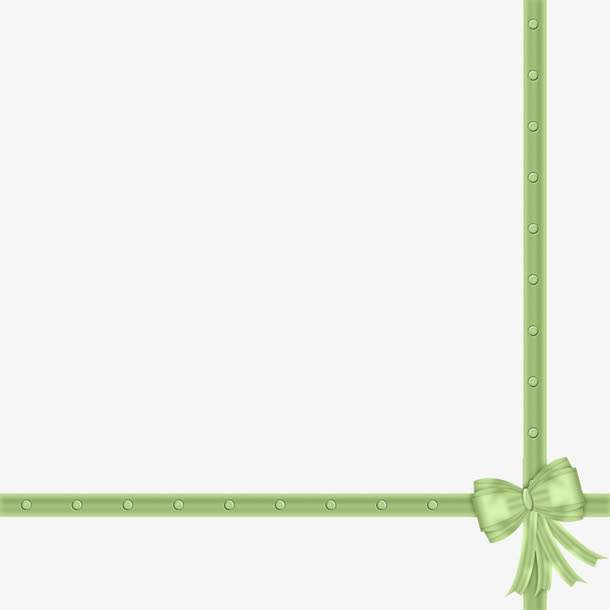 What do you think of their family?
happy
warm
Family
sweet
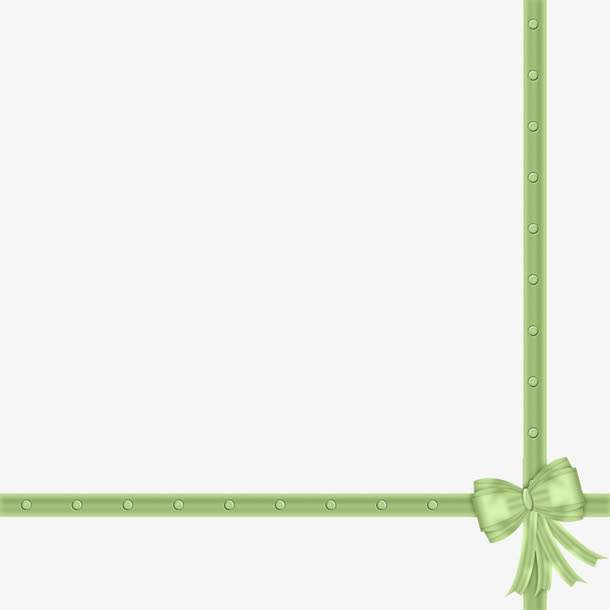 Do you have a happy family? 

               Why ?
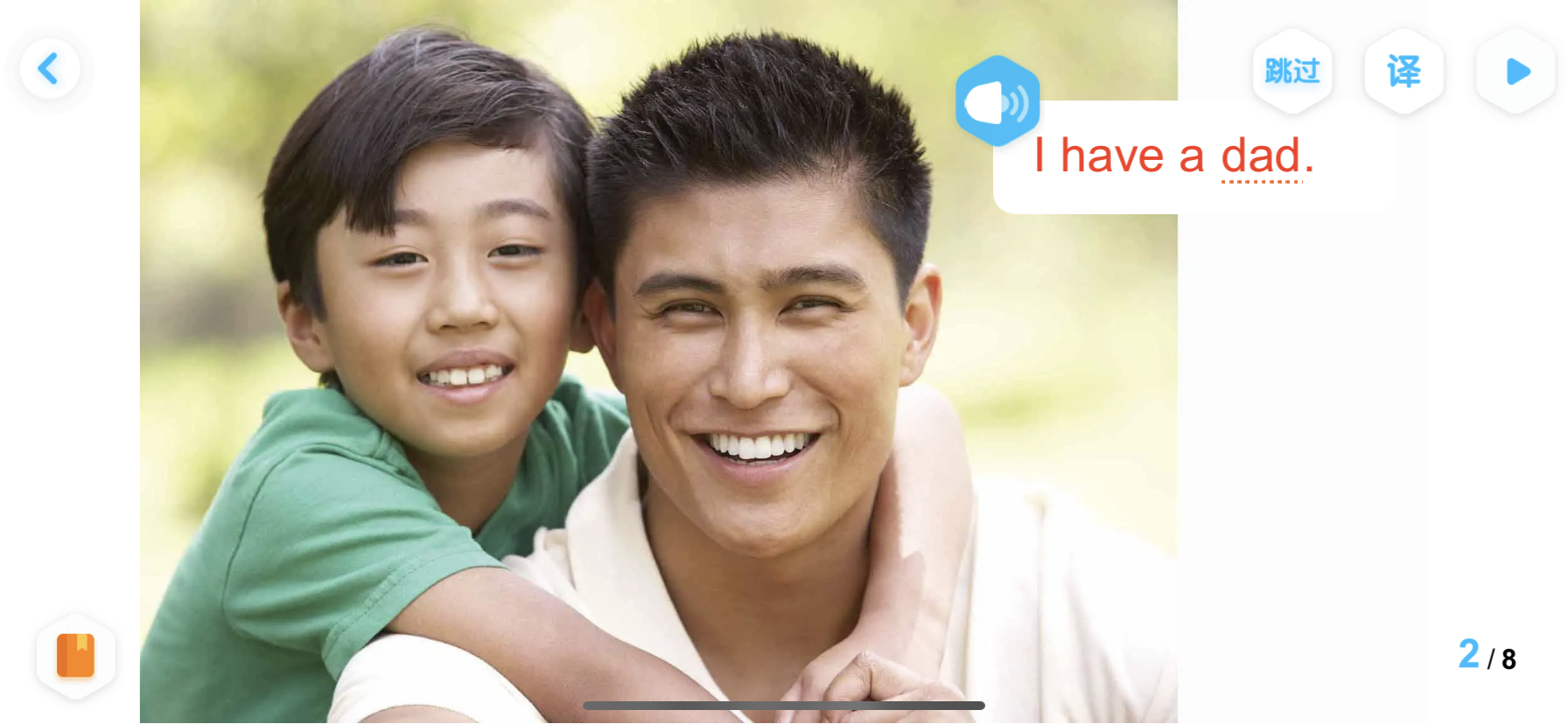 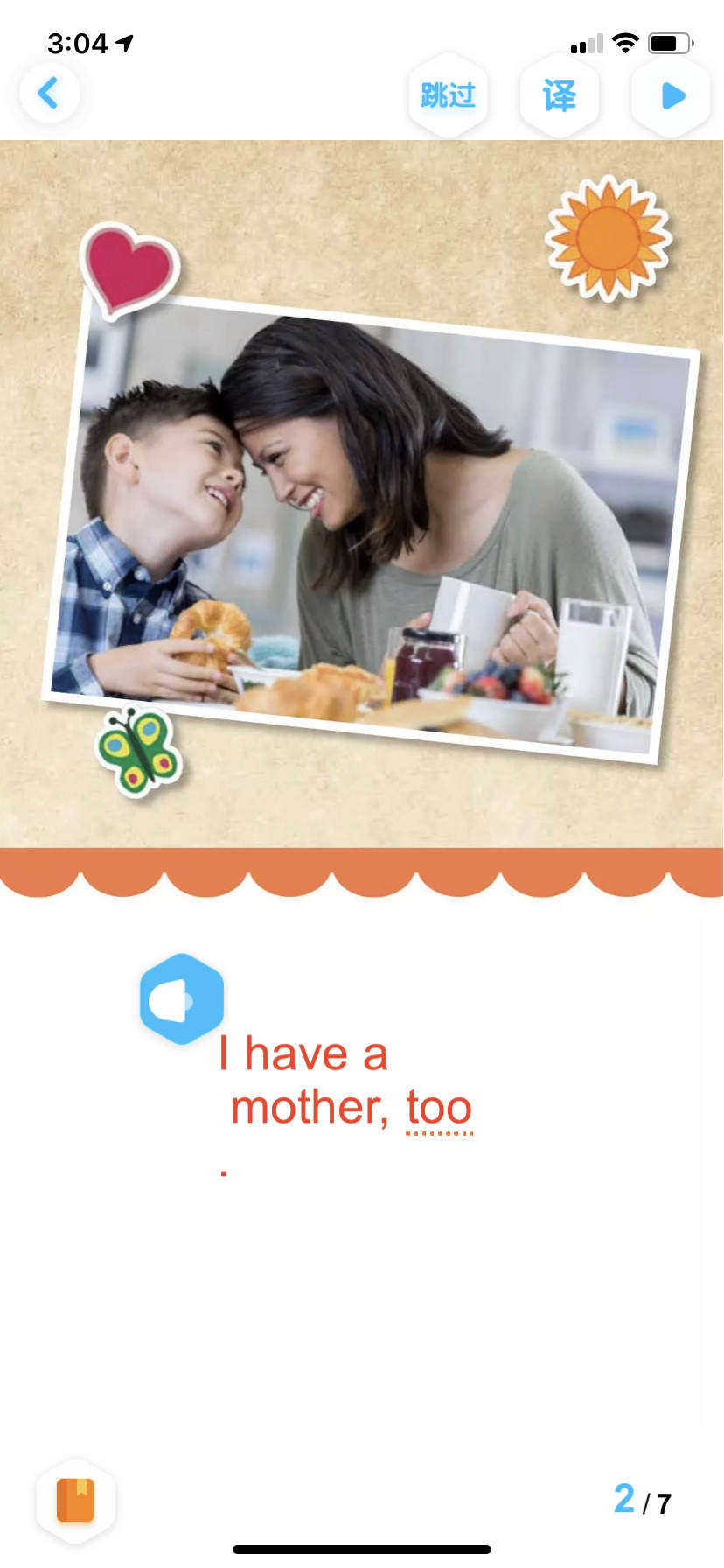 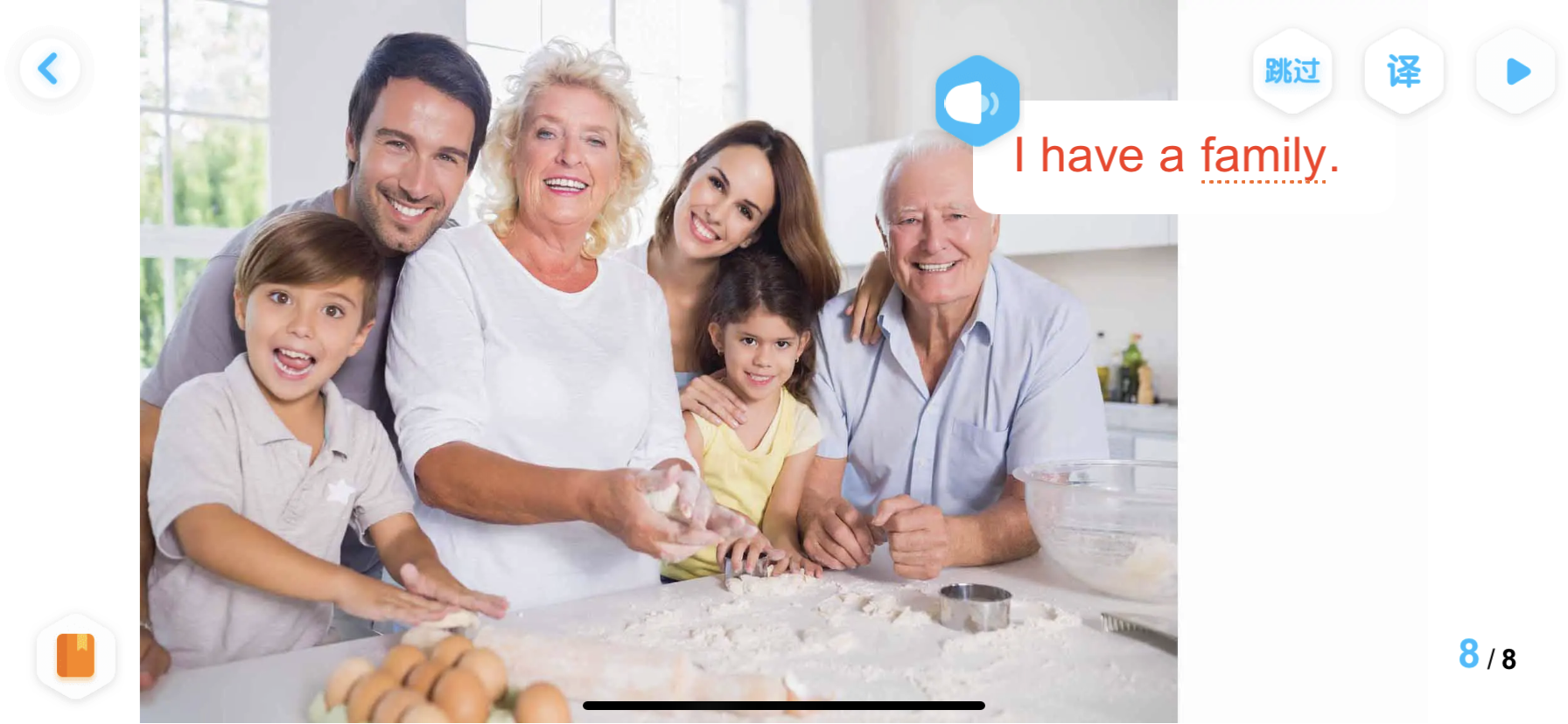 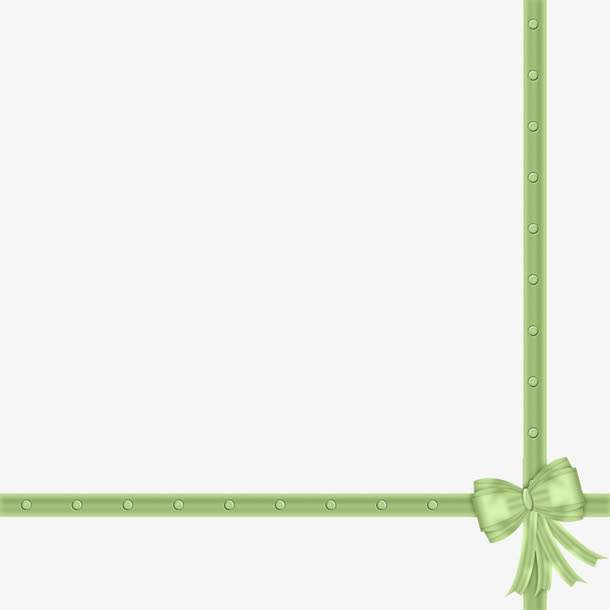 What do you know from it  ?
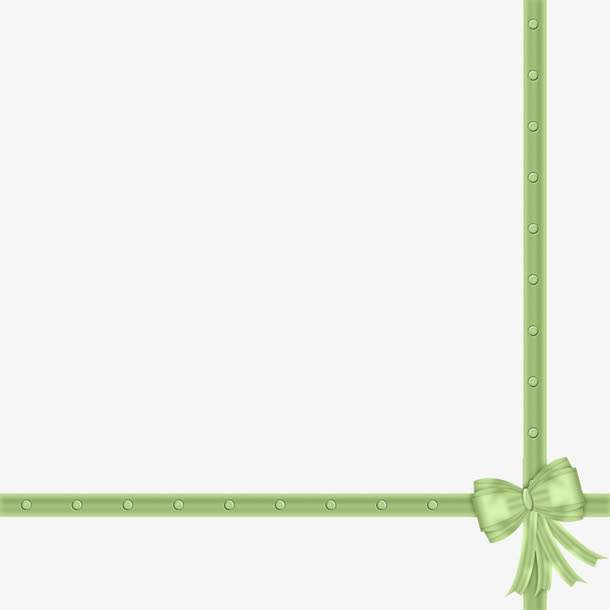 Homework
Try to share this story with your friends or family.
试着把这个故事讲述给你的朋友或家人听。
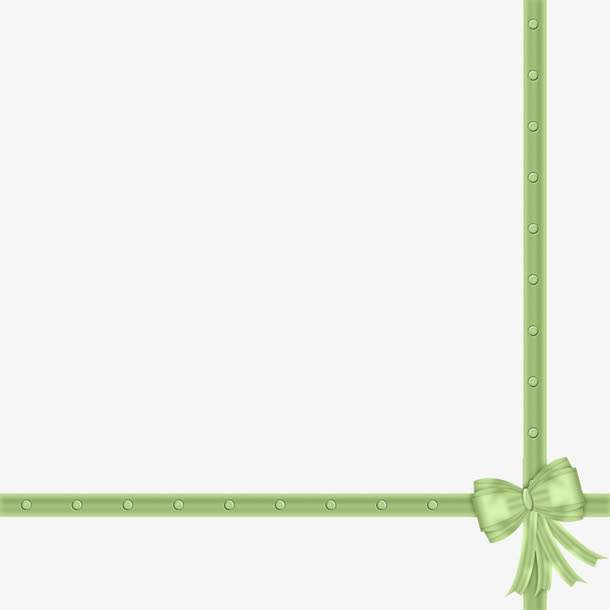 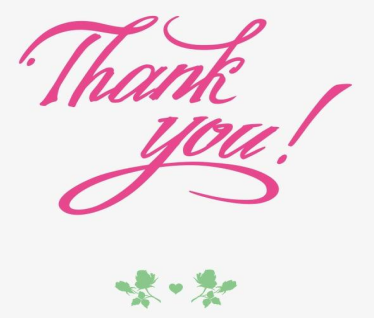